Игра по теме «Лексикология»6 класс
Что такое сказка?
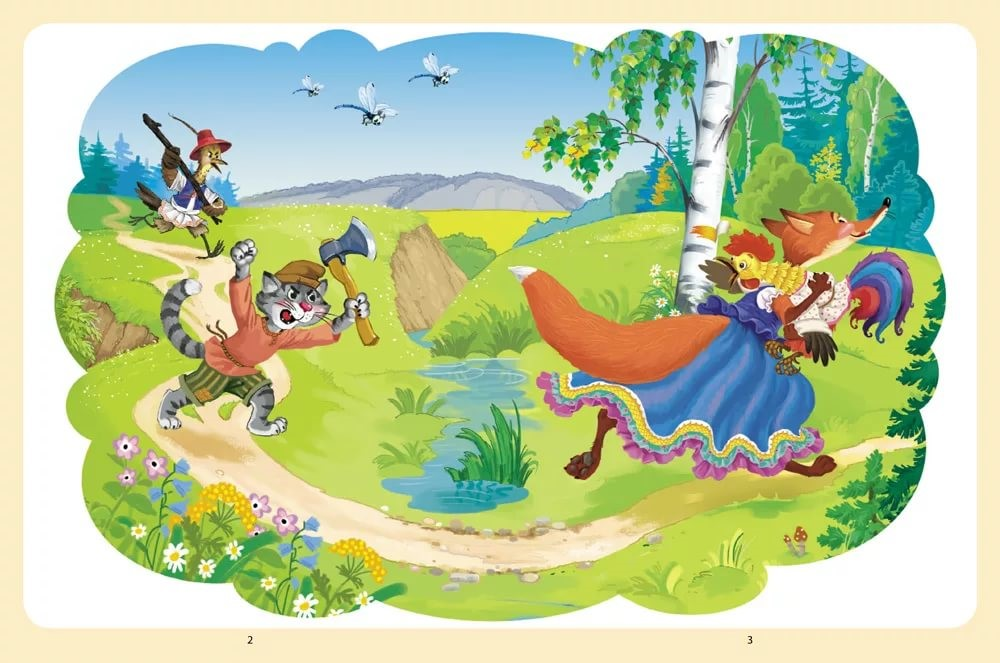 Ответ
Что такое сказка?
Ответ: Сказка-жанр фольклора волшебного, героического или бытового характера.
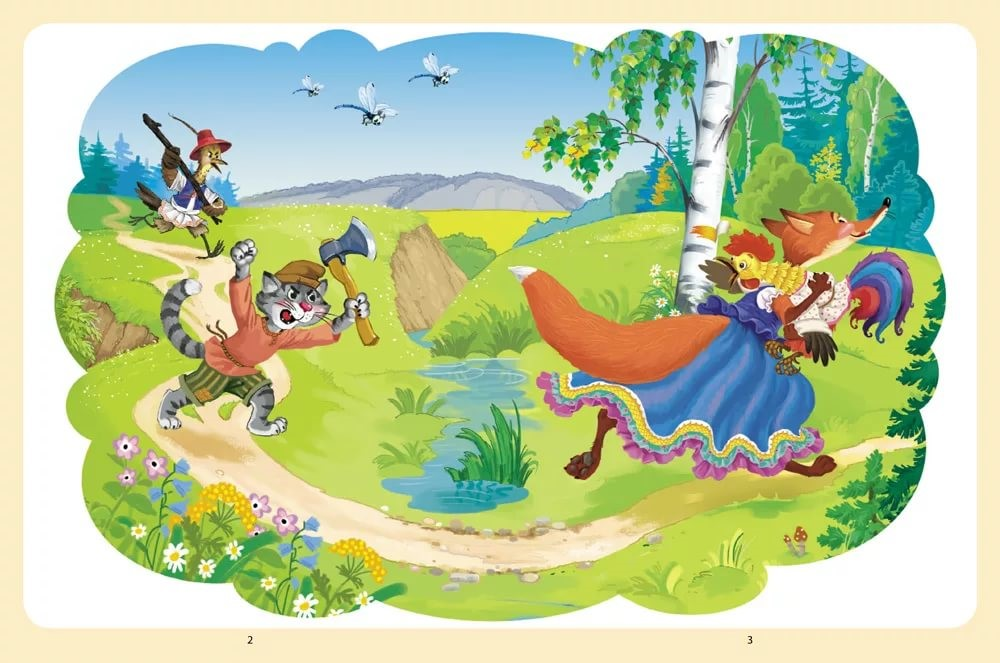 Назад
Приведите примеры сказочных                        зачинов и присказок
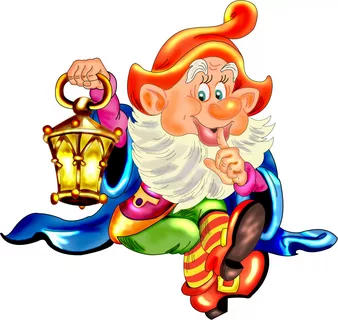 Ответ
Приведите примеры сказочных                        зачинов и присказок
Ответ:  Зачин«В некотором царстве, в некотором государстве..»          Присказка«И я там был и мед я пил…»
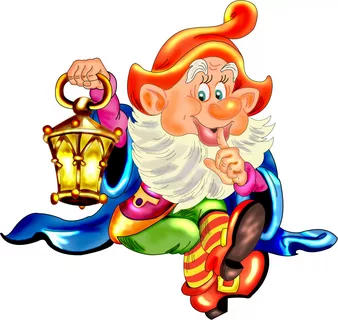 Назад
Какие виды сказок вы знаете?
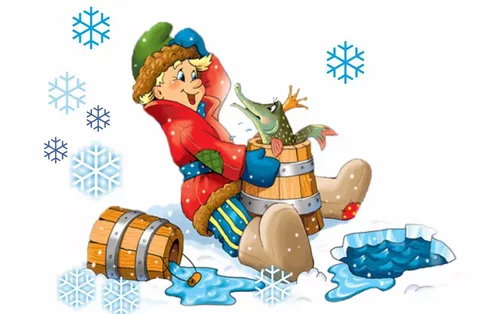 Ответ
Какие виды сказок вы знаете?
Ответ: волшебные, бытовые, о животных
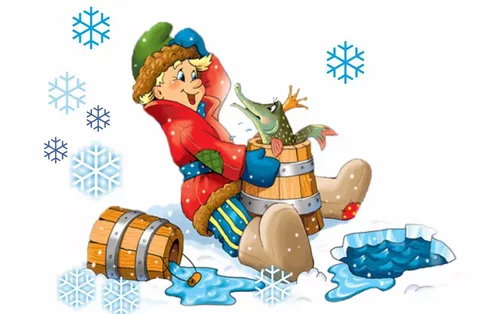 Назад
Какие сказочные силы противоборствуют в сказках?
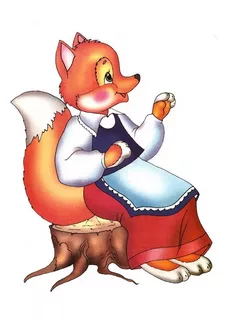 Ответ
Какие сказочные силы противоборствуют в сказках?
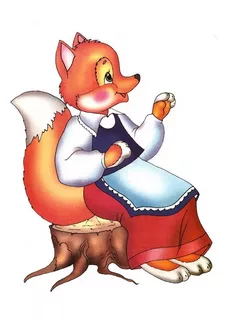 Ответ: Добро и зло
Назад
Назовите предметы быта сказочных героев
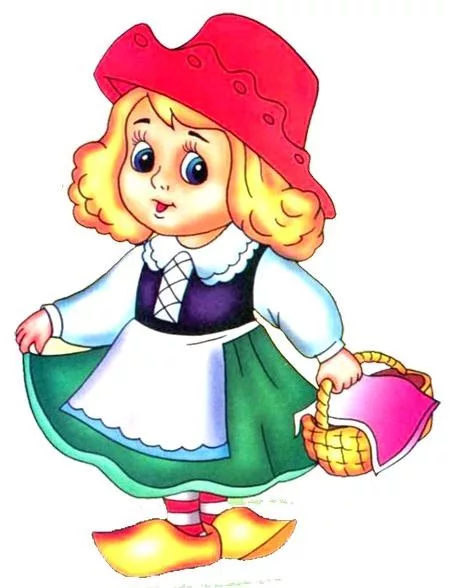 Ответ
Назовите предметы быта сказочных героев
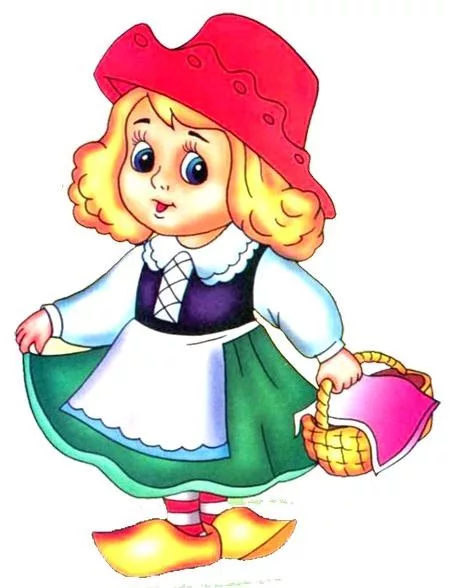 Ответ: (Например) Ковер-самолет, сапоги-скороходы
Назад
Какая цифра в сказках является магической?
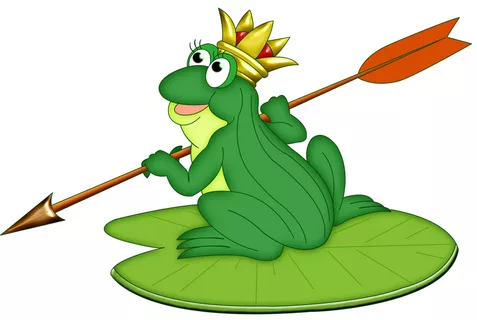 Ответ
Сказка Ш.Перро «Синяя…
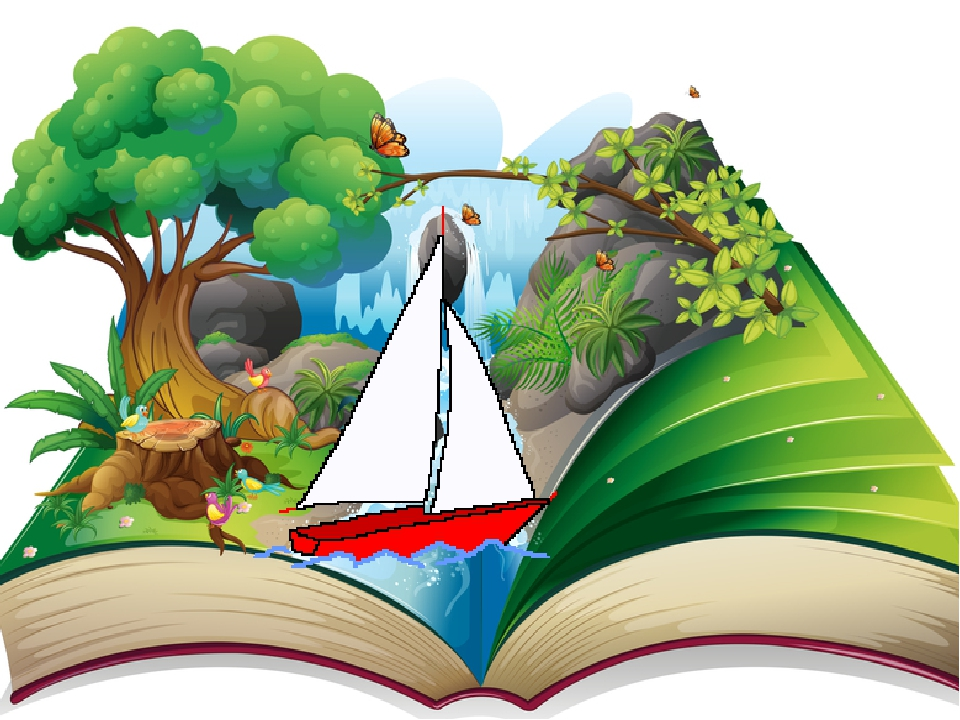 Ответ
Сказка Ш.Перро «Синяя…»
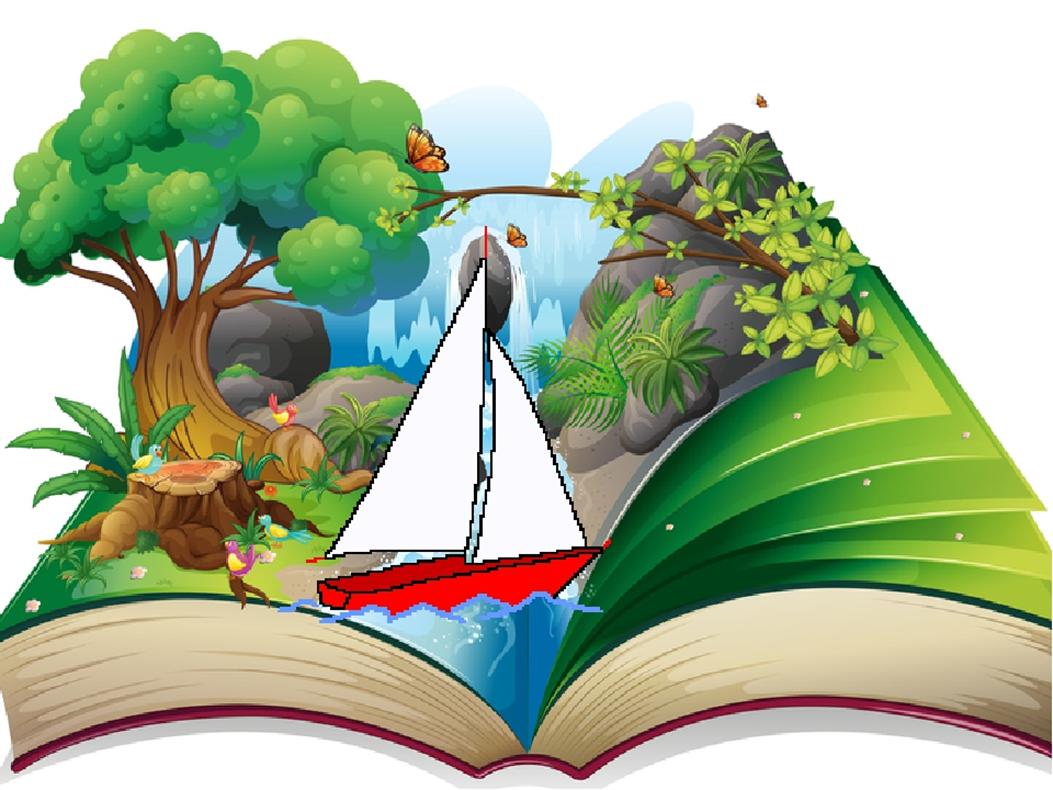 Ответ: «Синяя Борода»
Назад
Какая цифра в сказках является магической?
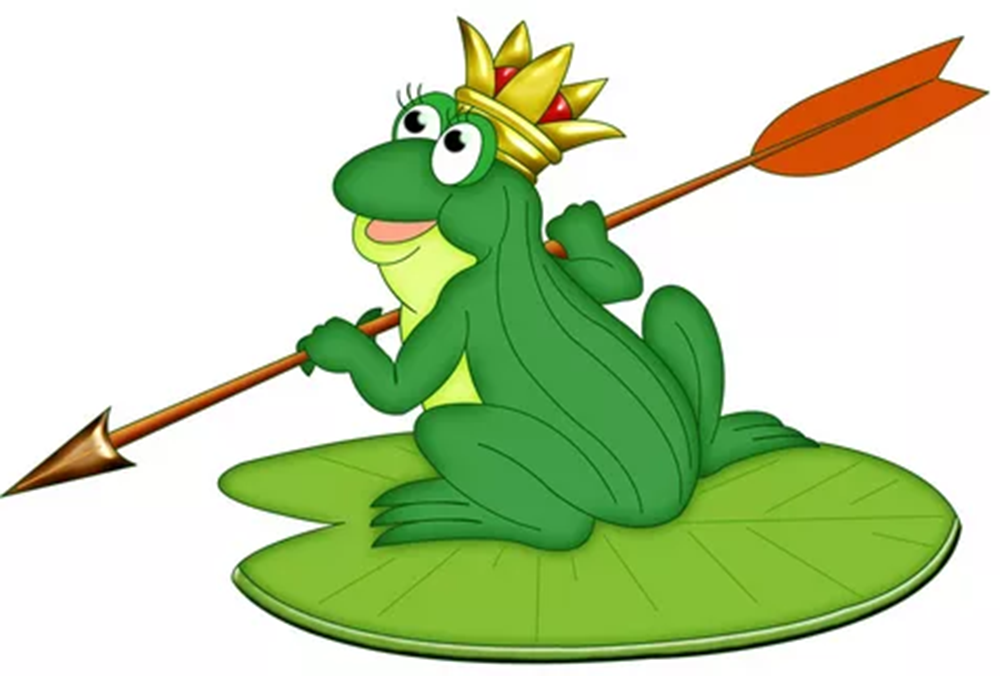 Ответ: (3)-Три царевны, три брата, три дороги
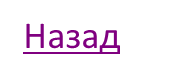 Как звали самого умного поросенка из сказки Сергея Михалкова?
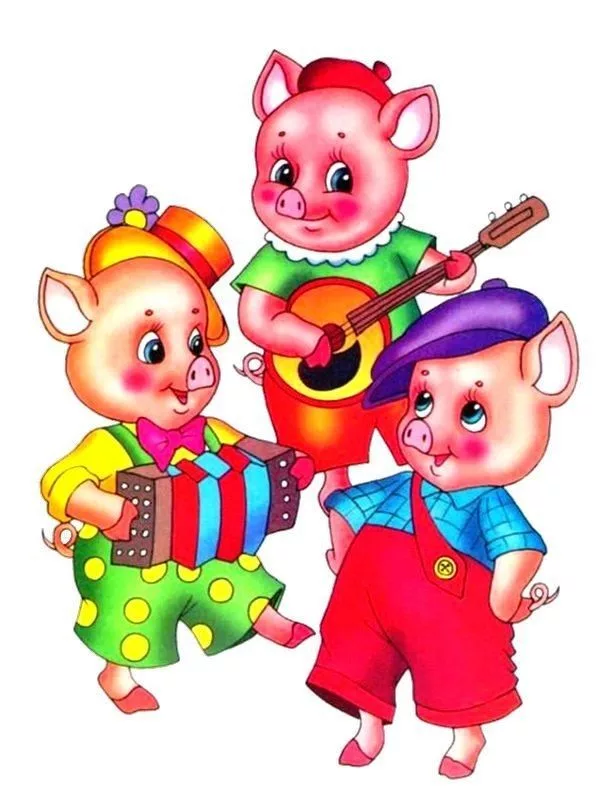 Ответ
Как звали самого умного поросенка из сказки Сергея Михалкова?
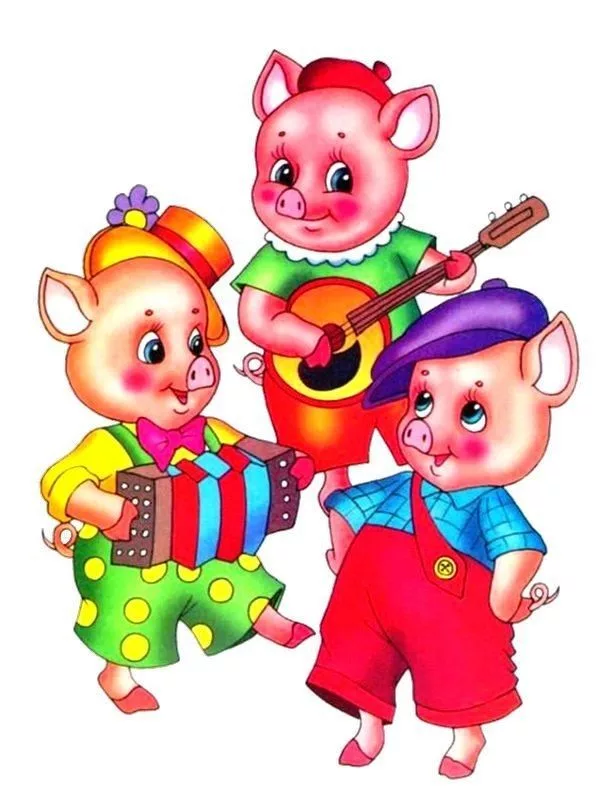 Ответ: Наф - Наф
Назад
А орешки непростыеВсе скорлупки золотые,Ядра-чистый изумруд! Что такое «Изумруд»?
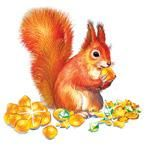 Ответ
А орешки непростыеВсе скорлупки золотые,Ядра-чистый изумруд! Что такое «Изумруд»?
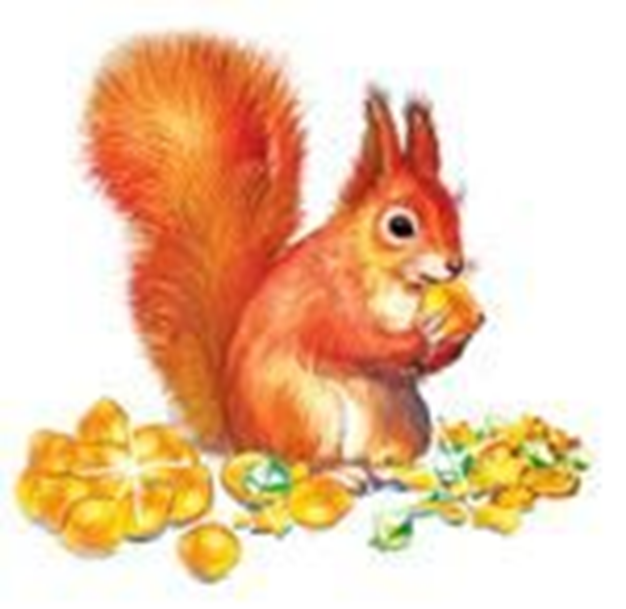 Ответ: Прозрачный драгоценный камень густо зелёного цвета
Назад
Вспомните двух «Золотых» сказочных героев
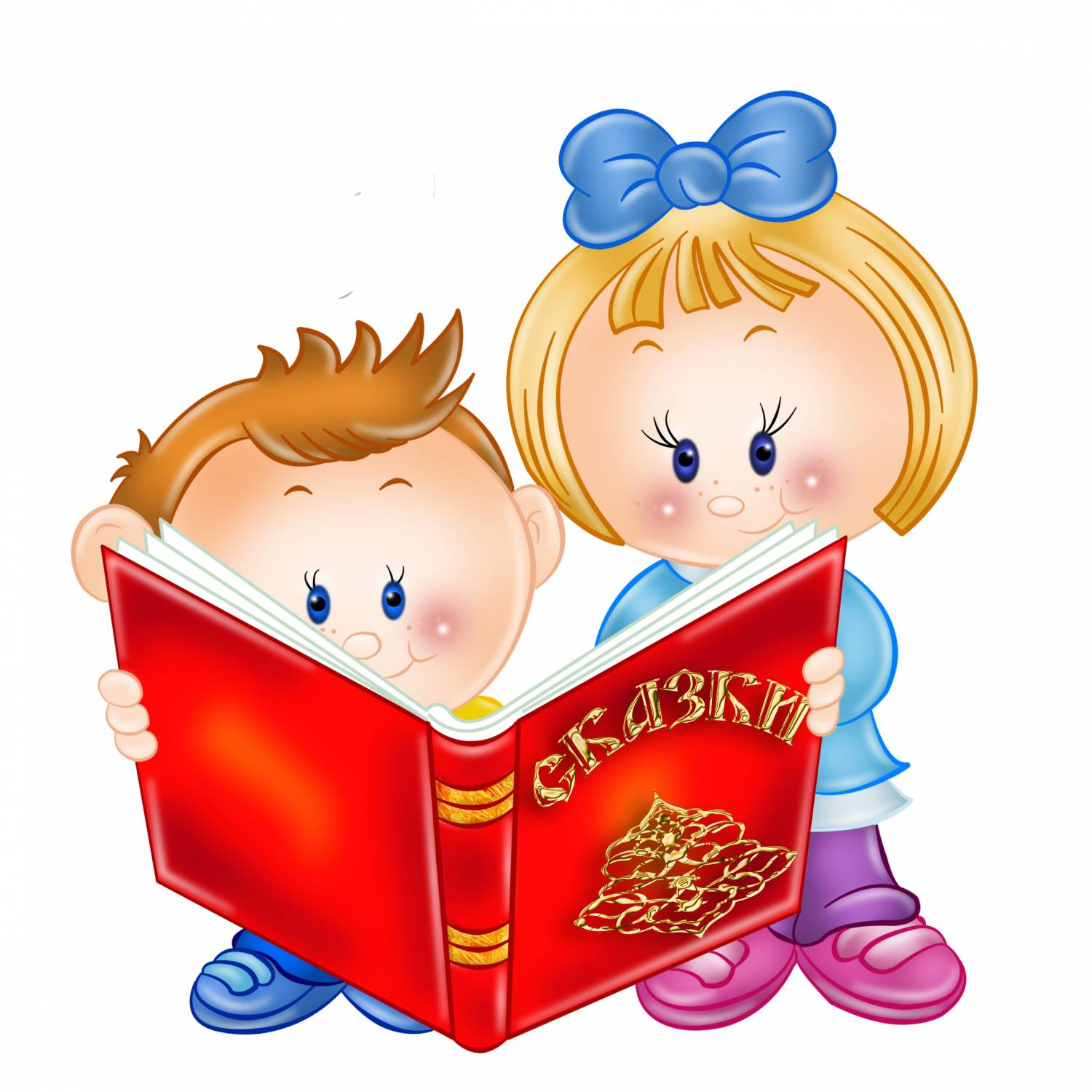 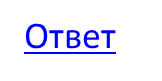 Вспомните двух «Золотых» сказочных героев
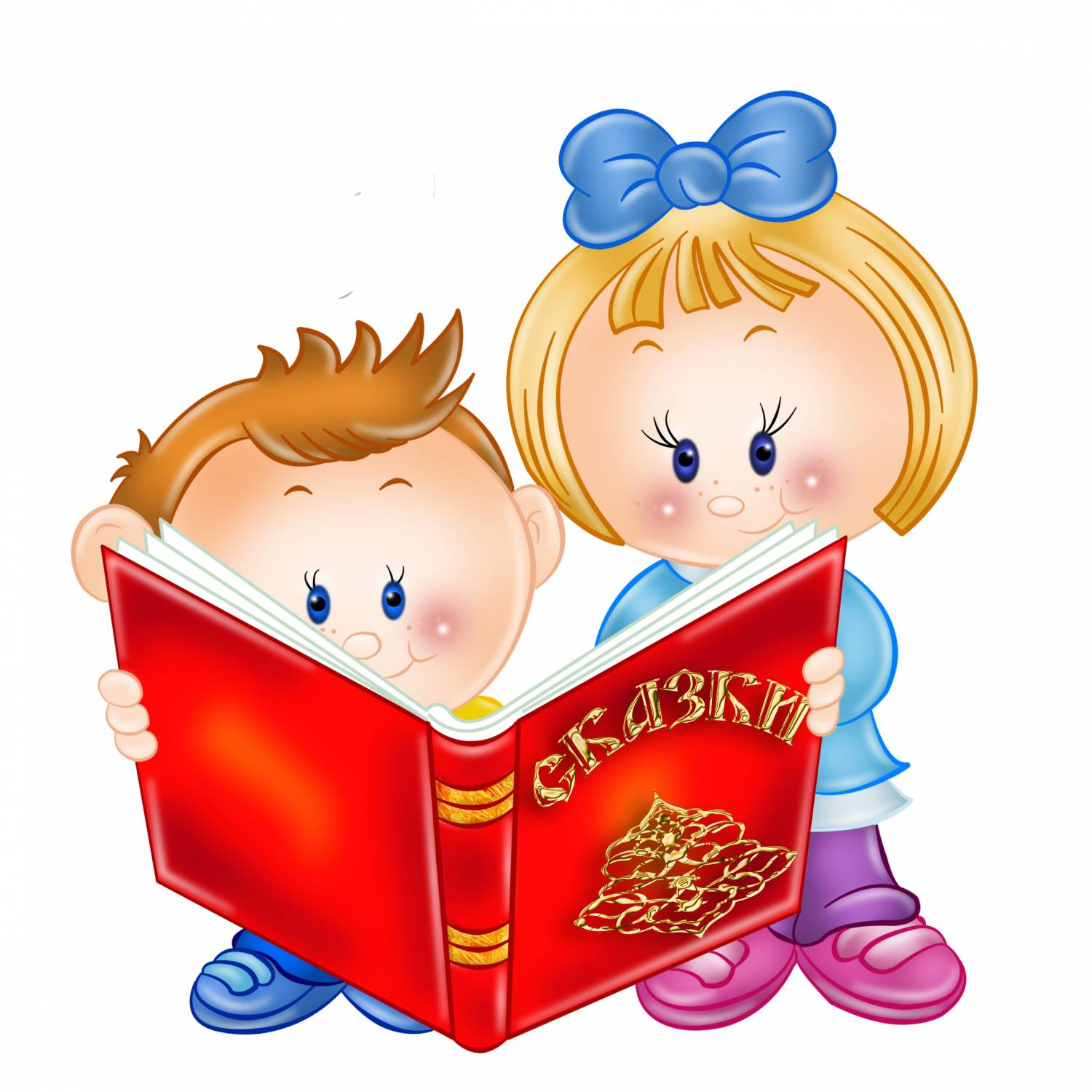 Ответ: Золотой петушок, Золотая рыбка
Назад
Сказочная птица с ослепительно светящимися, блестящими перьями
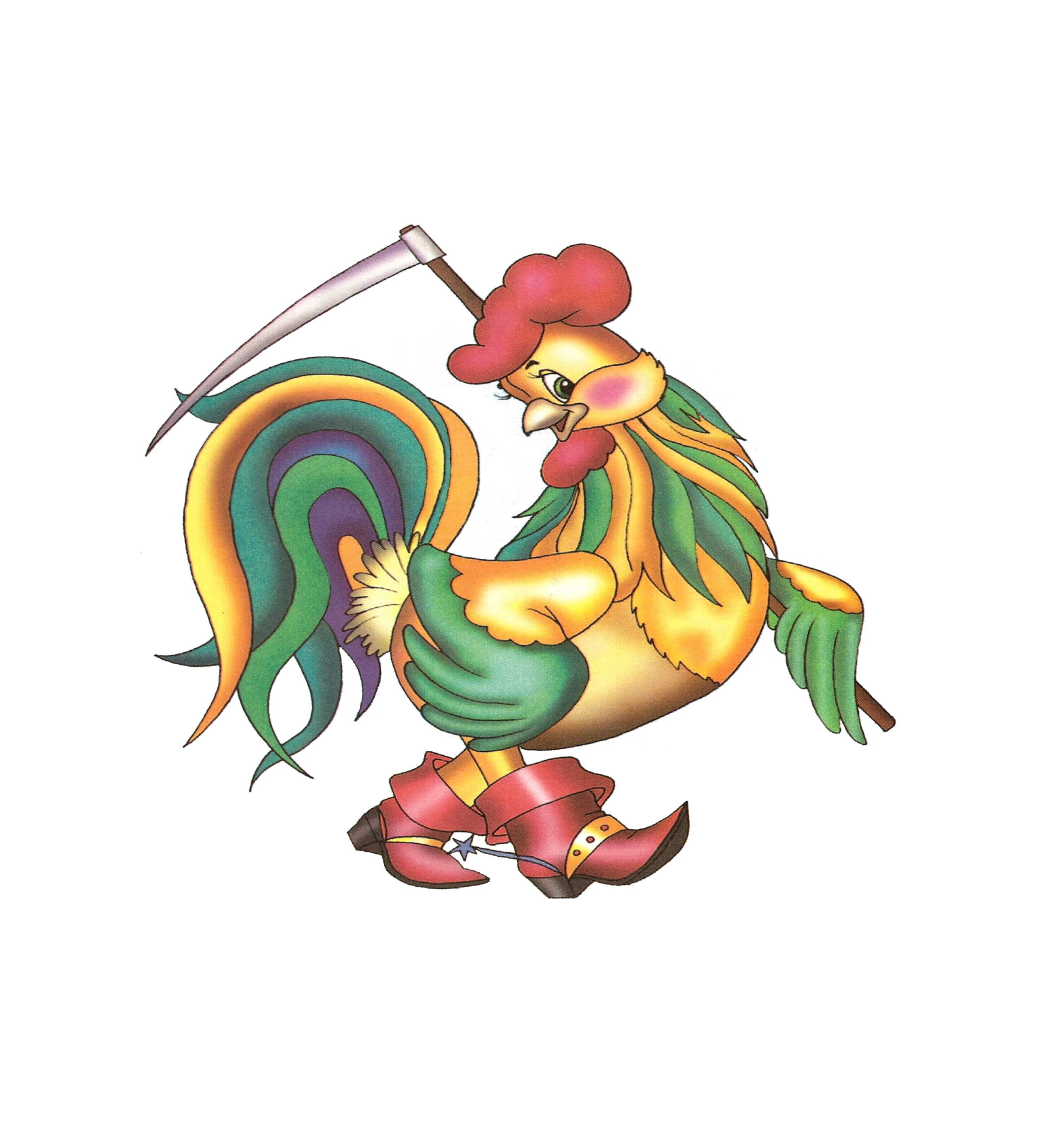 Ответ
Сказочная птица с ослепительно светящимися, блестящими перьями
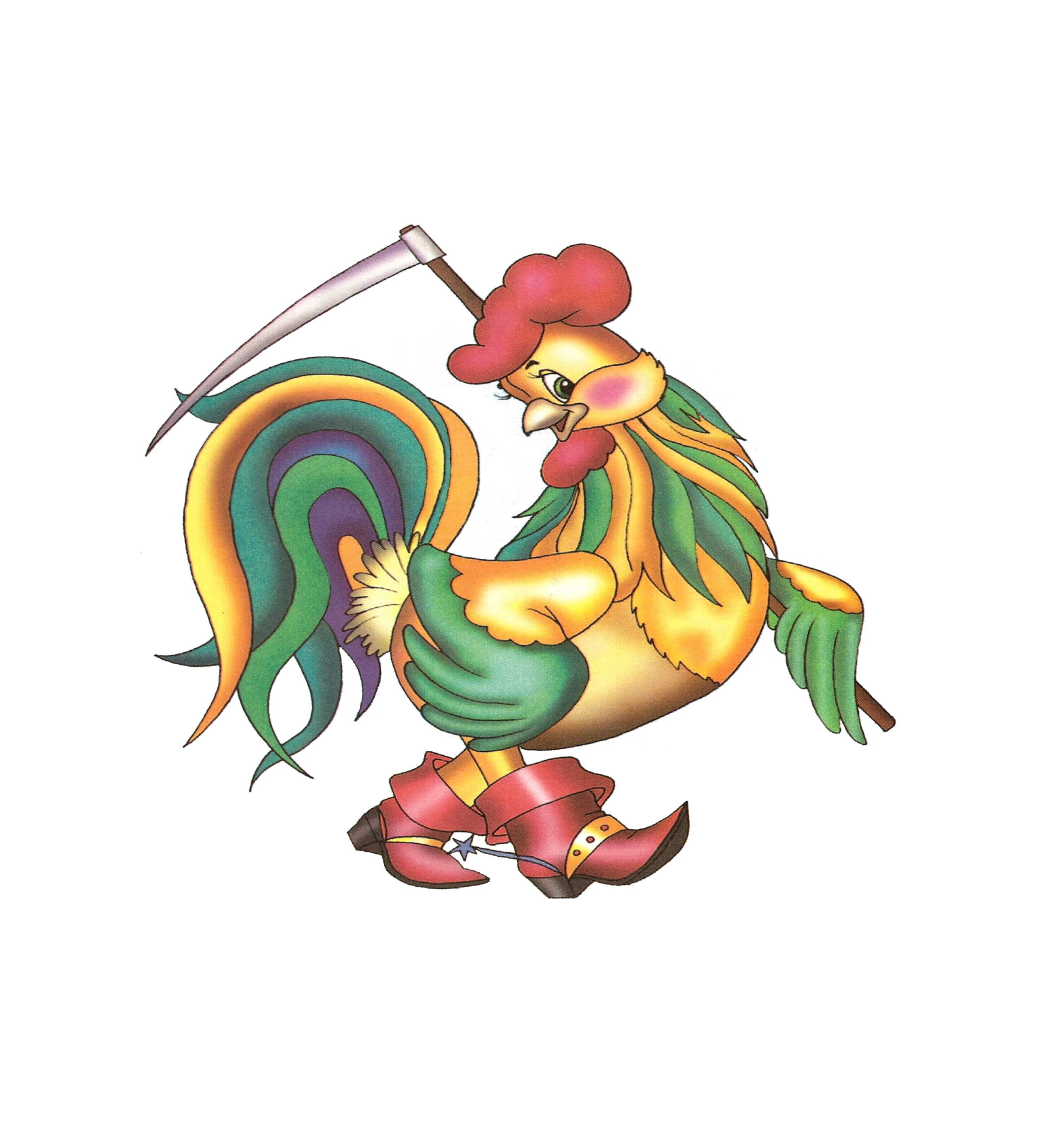 Ответ: Жар-птица
Назад
«Стены с чистыми зубцамиИ за белыми стенамиБлещут маковки церквей»Этот цвет А.С. Пушкин использует при описании города (какого героя?) из сказки (какой?)
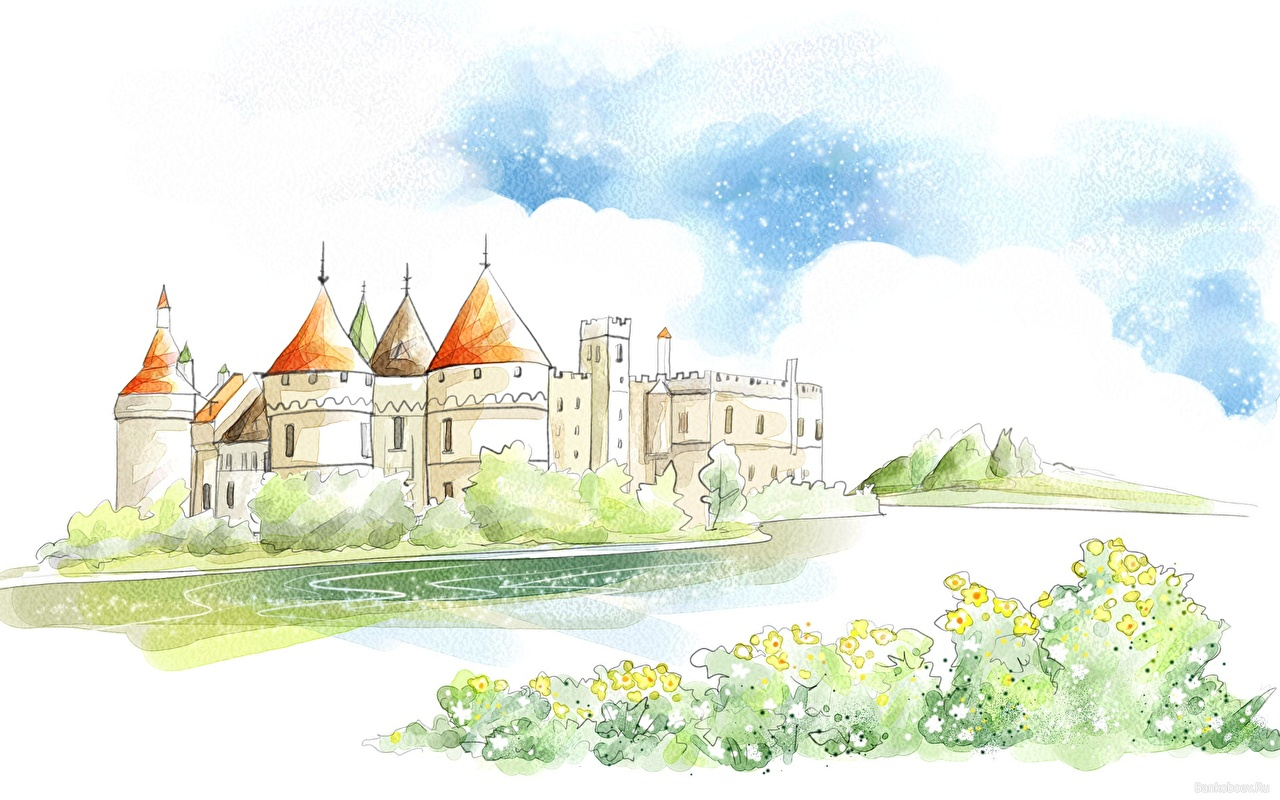 Ответ
«Стены с чистыми зубцамиИ за белыми стенамиБлещут маковки церквей»Этот цвет А.С. Пушкин использует при описании города (какого героя?) из сказки (какой?)
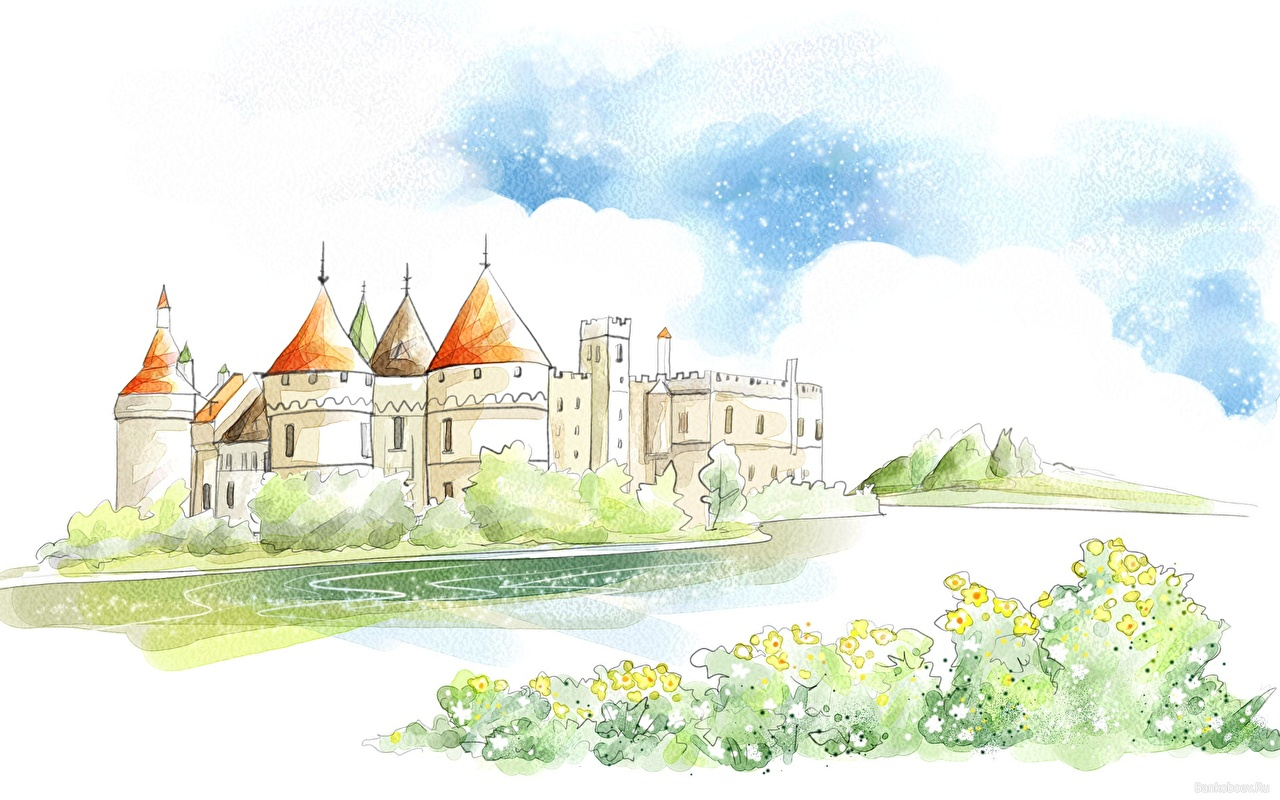 Ответ: город Гвидона«Сказка о царе Салтане»
Назад
Из какой сказки слова?«Не хочу быть черной крестьянкой,Хочу быть столбовой дворянкой»
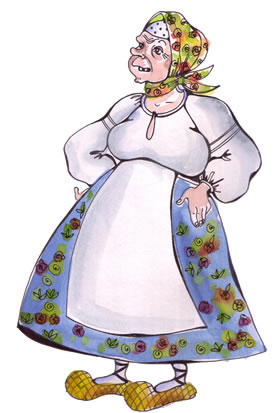 Ответ
Из какой сказки слова?«Не хочу быть черной крестьянкой,Хочу быть столбовой дворянкой»
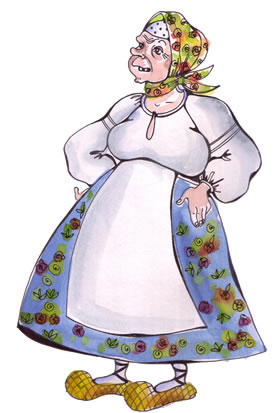 Ответ: «Сказка о рыбаке и рыбке»
Назад
Отвечает месяц ясный: «Не видал я девы красной»В каком значении употреблено слово «красной»
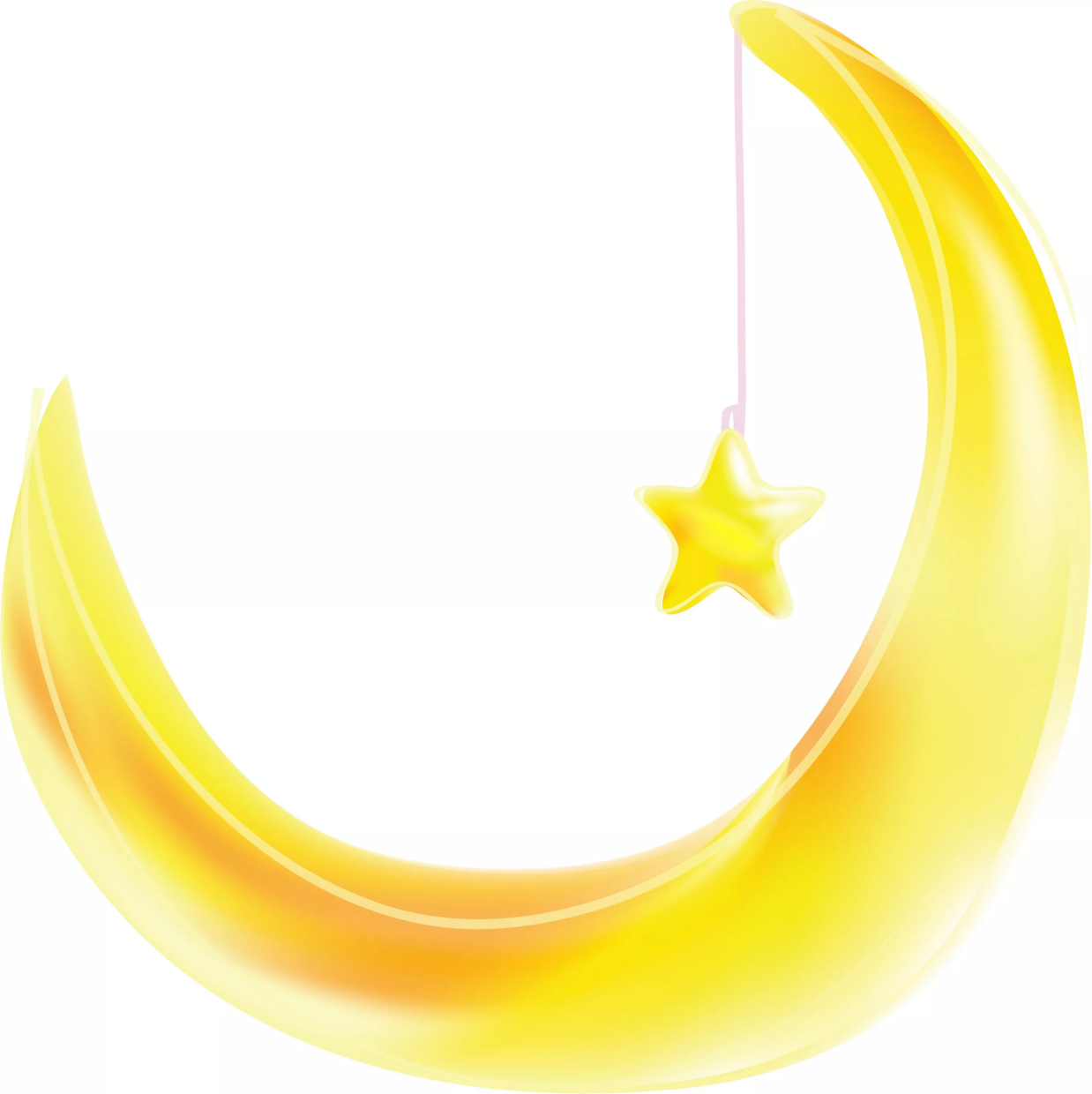 Ответ
Отвечает месяц ясный: «Не видал я девы красной»В каком значении употреблено слово «красной»
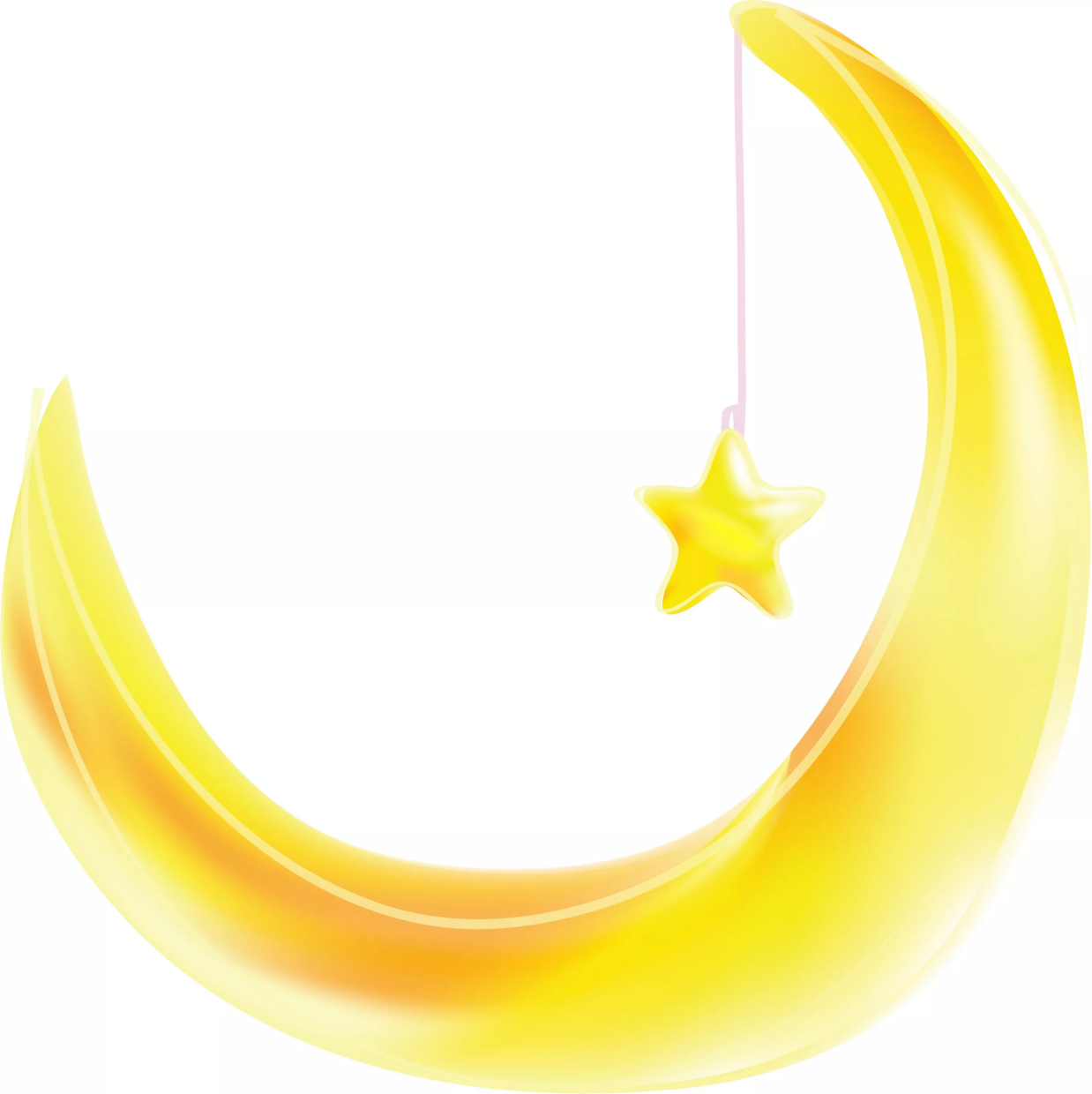 Ответ: красивая
назад
Отпетые мошенники. Молодая рыжая, очень льстивая особа и ее упитанный усатый спутник. Они дурачат всех, кто встречается им на пути.
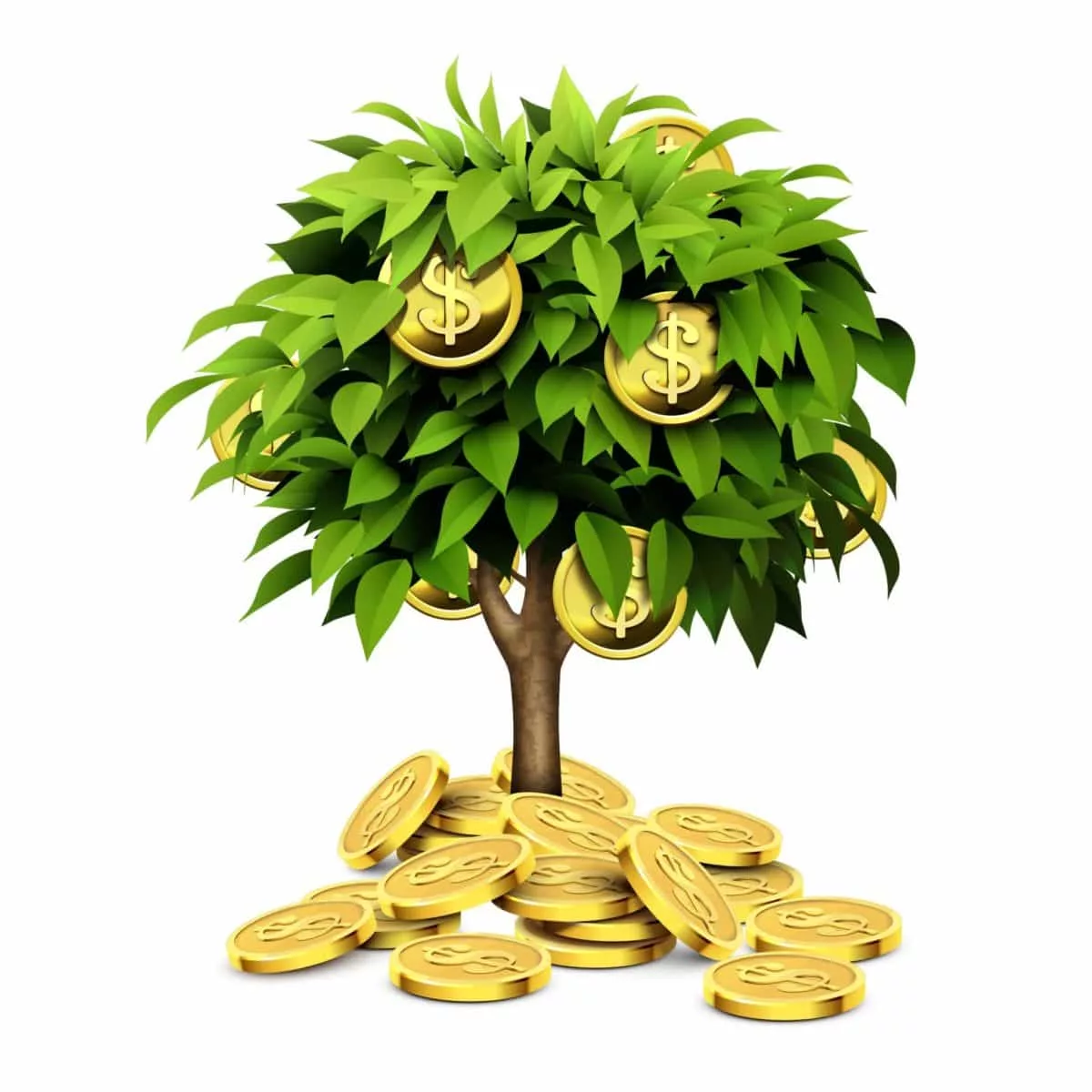 Ответ
Отпетые мошенники. Молодая рыжая, очень льстивая особа и ее упитанный усатый спутник. Они дурачат всех, кто встречается им на пути.
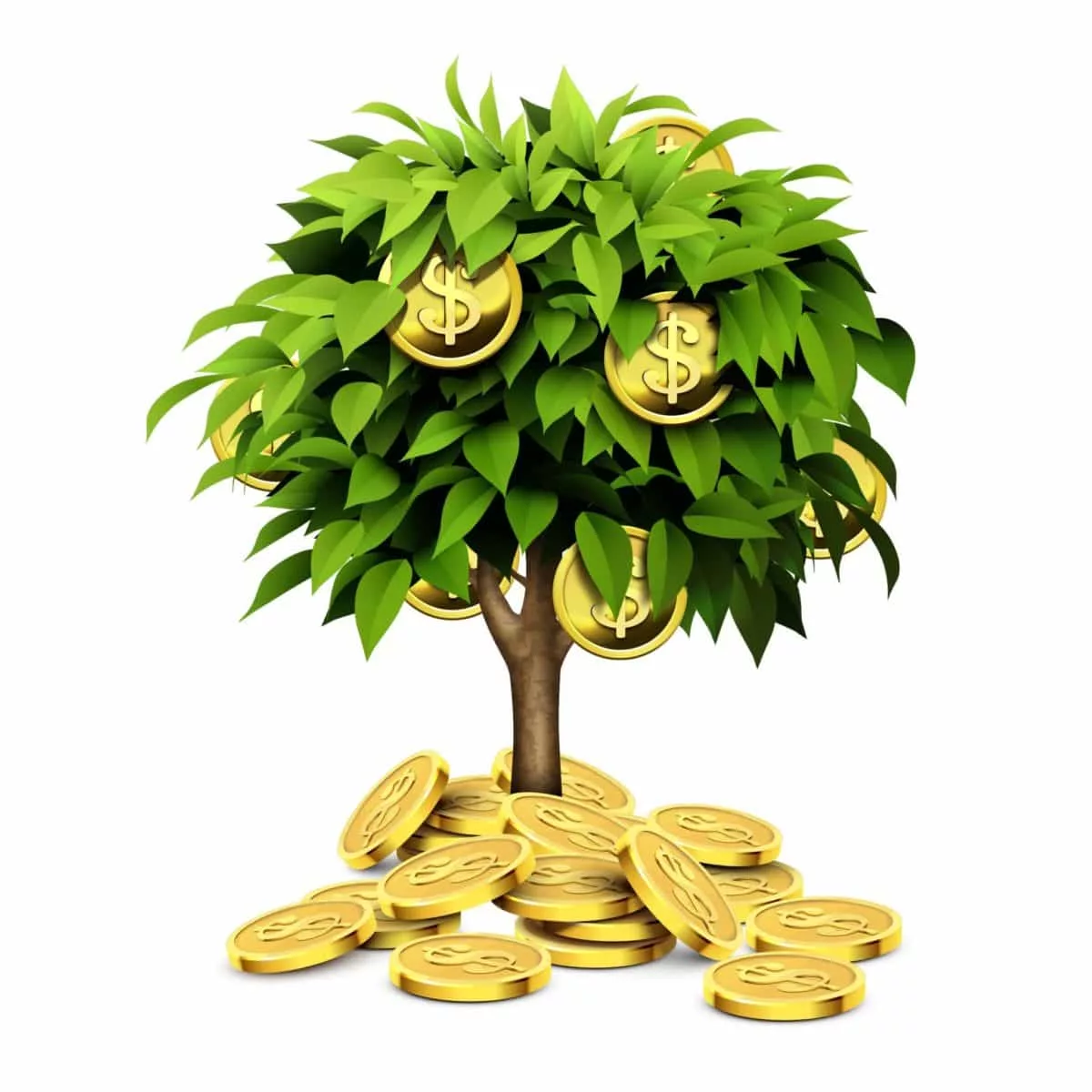 Ответ: Лиса Алиса и Кот Базилио
Назад
Много сказок сочинил он,В Лукоморье путь открыл онВ ту страну, где с чудесами,Повстречаемся мы с вами.
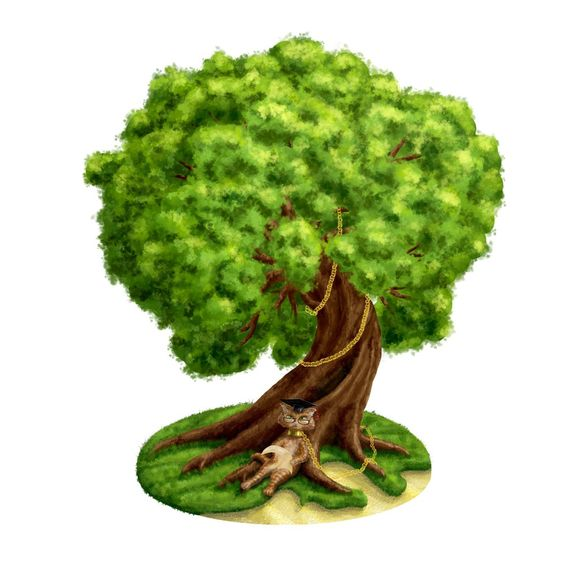 Ответ
Много сказок сочинил он,В Лукоморье путь открыл онВ ту страну, где с чудесами,Повстречаемся мы с вами.
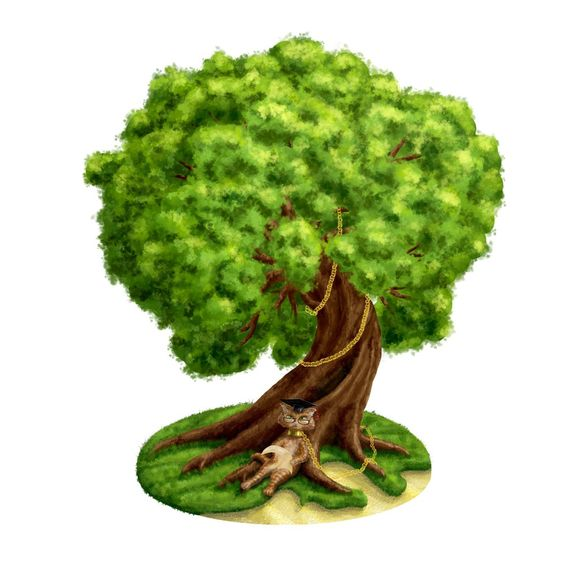 Ответ: А.С. Пушкин
Назад
Тридцать три года-такие дела-Старуха у моря все пряжу пряла,А дед неудачной рыбалкою жил,Что за жилье у них было, скажи?
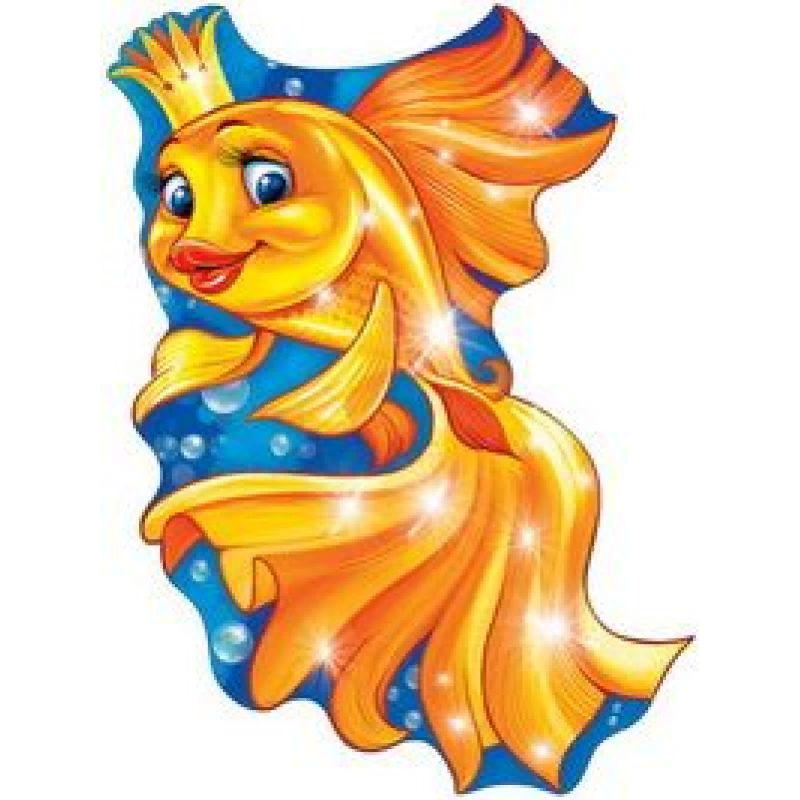 Ответ
Тридцать три года-такие дела-Старуха у моря все пряжу пряла,А дед неудачной рыбалкою жил,Что за жилье у них было,скажи?
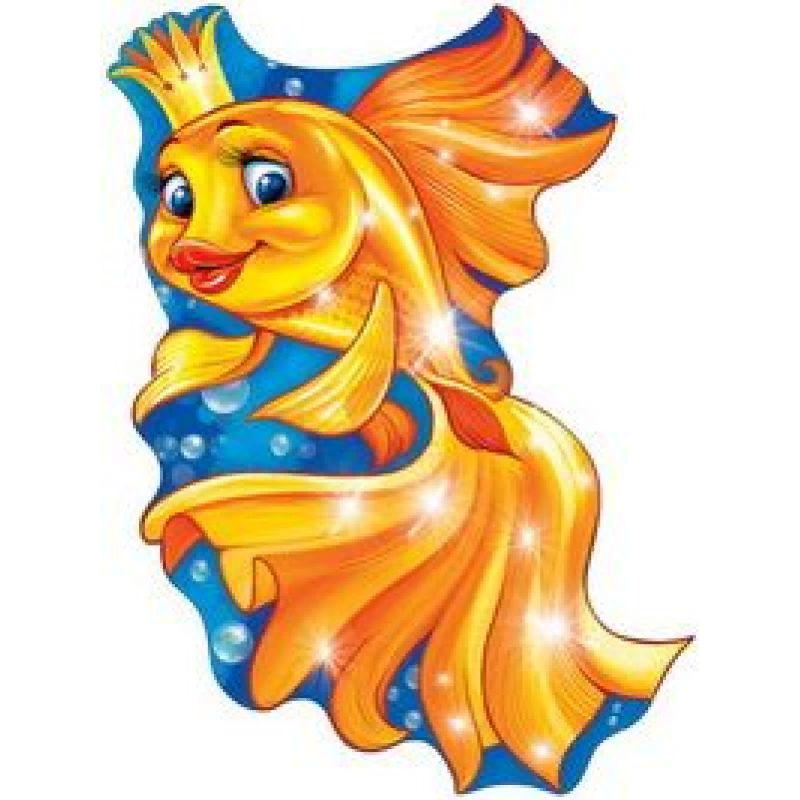 Ответ: Землянка
Назад
Уплетая калачи,Ехал парень на печиПрокатился по деревнеИ женился на царевне
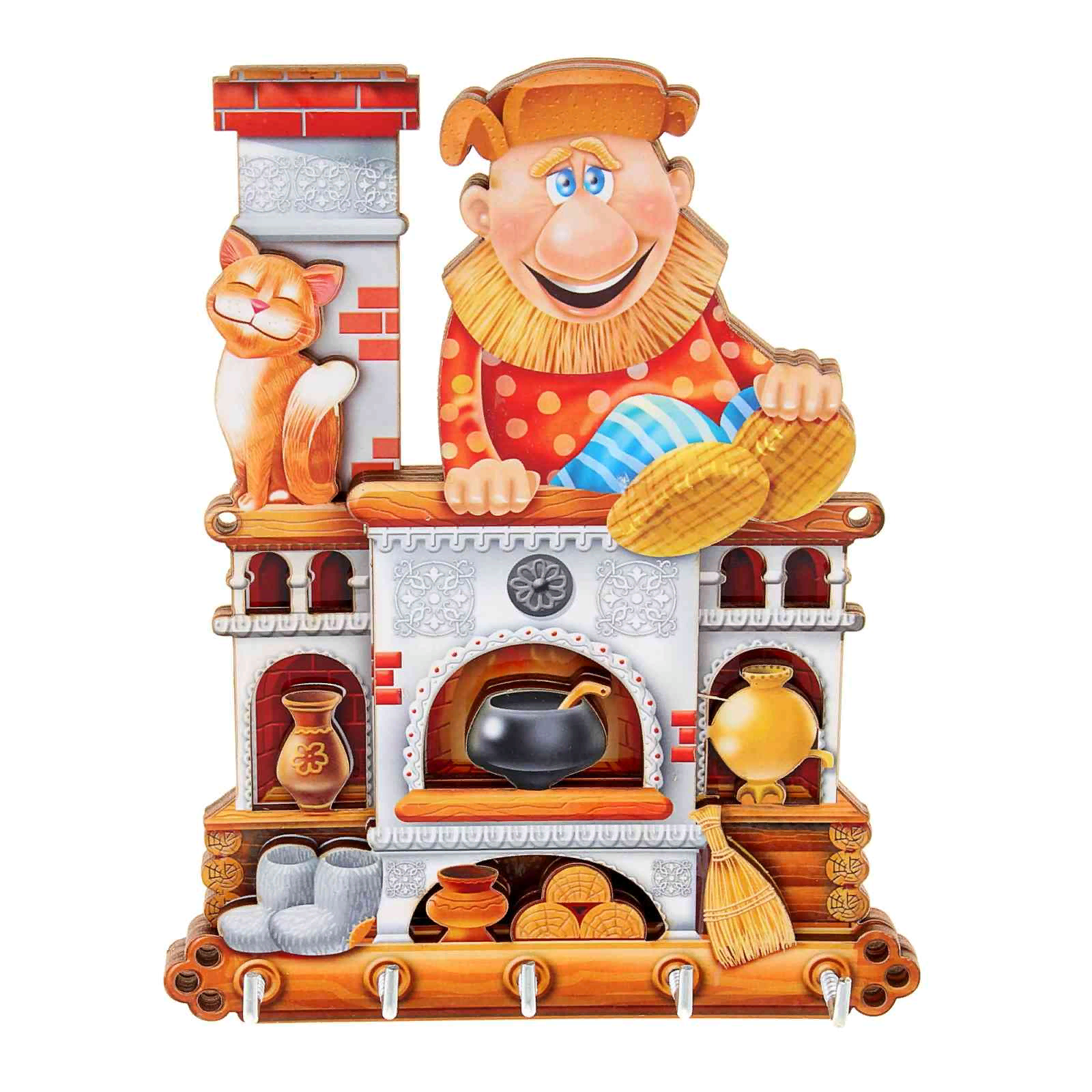 Ответ
Уплетая калачи,Ехал парень на печиПрокатился по деревнеИ женился на царевне
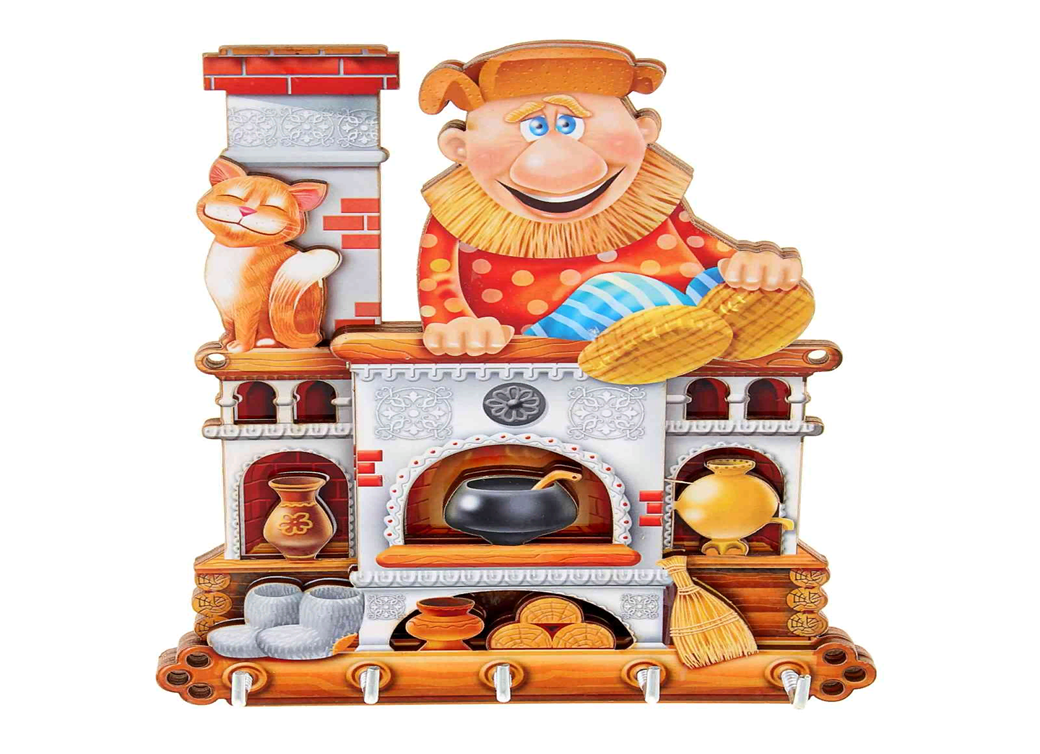 Ответ: Емеля
Назад
Что три девицы под окном делали поздно вечерком в сказке А.С. Пушкина(какой?) ?
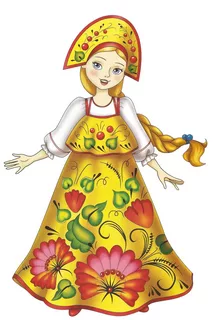 Ответ
Что три девицы под окном делали поздно вечерком в сказке А.С. Пушкина(какой?) ?
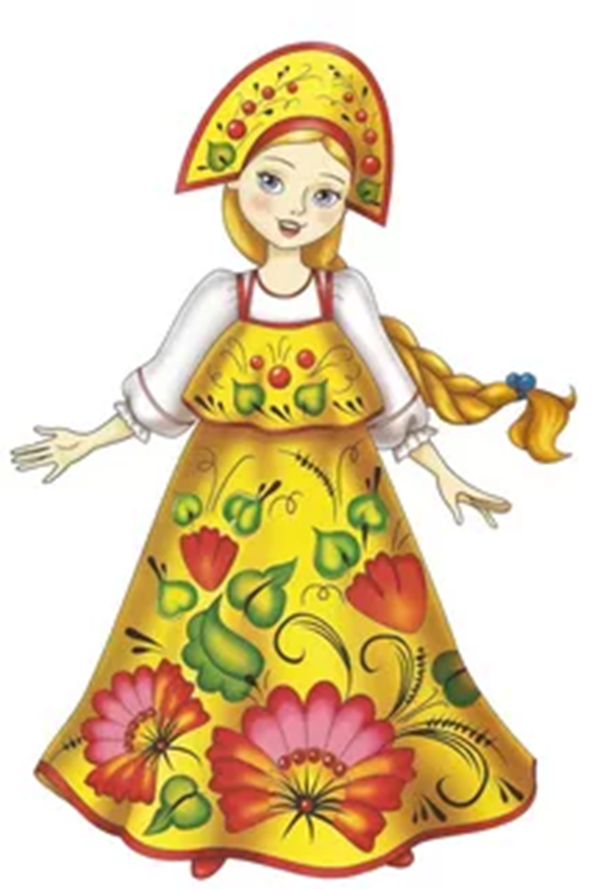 Ответ: Пряли «Сказка о царе Салтане,о сыне его славном и могучем богатыре князе Гвидоне Салтановиче и прекрасной царевне лебеде»
Назад
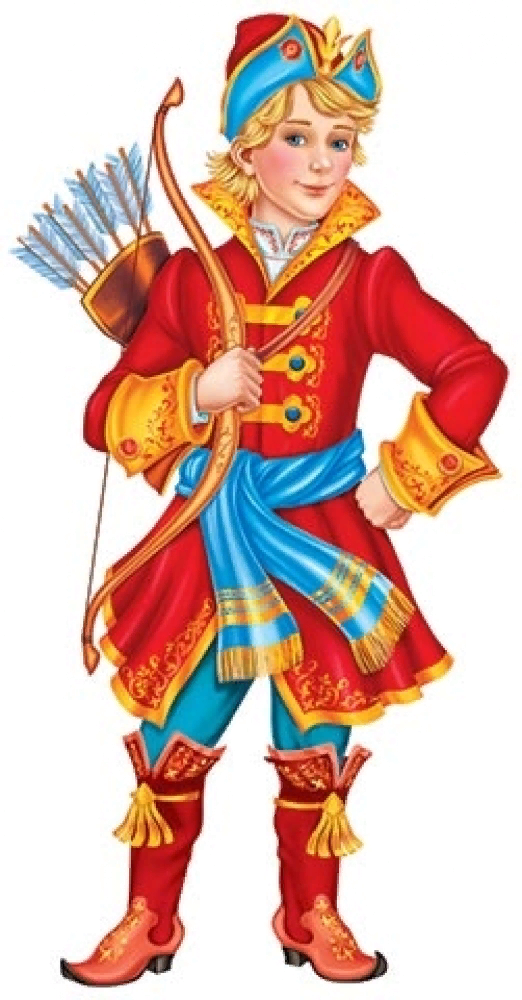 Дочка царская живет У семи богатырей.А кого царевна ждет?Вспоминайте поскорей
Ответ
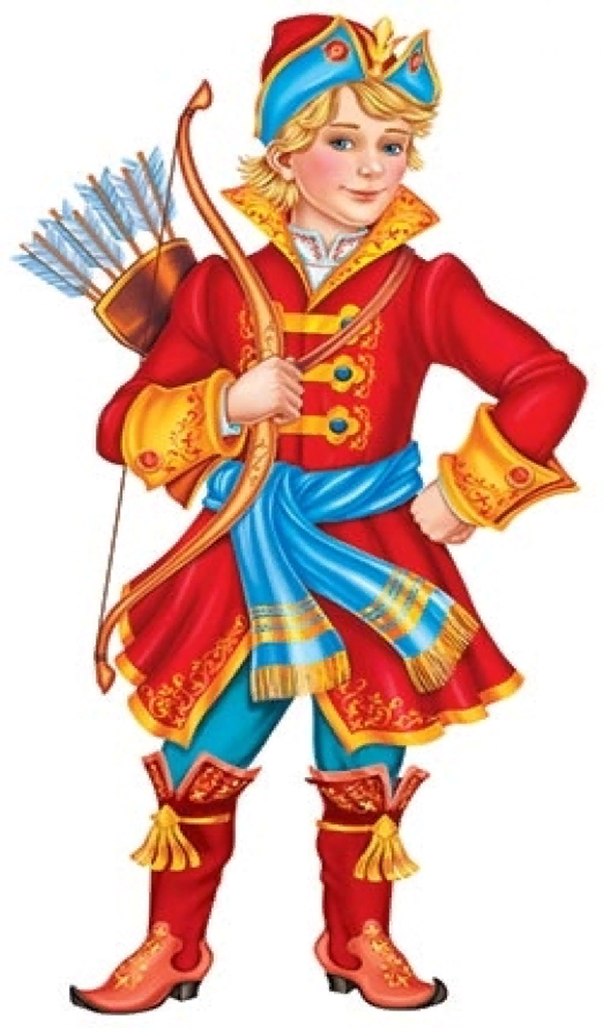 Дочка царская живет У семи богатырей.А кого царевна ждет?Вспоминайте поскорей
Ответ: Елисея
Назад
Если сказку мы эту знаем,То почешем в раздумьях лобНа что же, Балду нанимая,Надеялся хитрый поп?
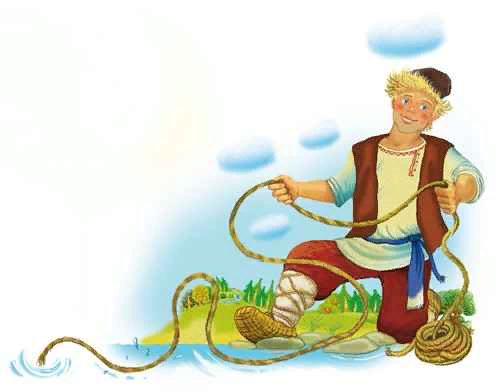 Ответ
Если сказку мы эту знаем,То почешем в раздумьях лобНа что же, Балду нанимая,Надеялся хитрый поп?
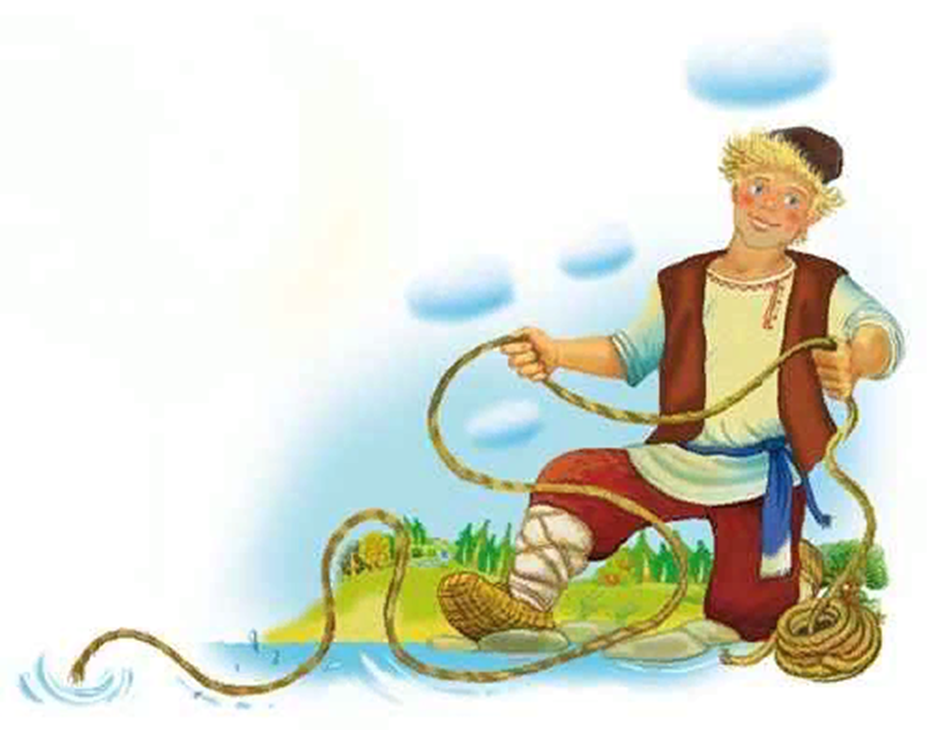 Ответ: На авось
Назад
Назовите сказки, написанные А.С. Пушкиным
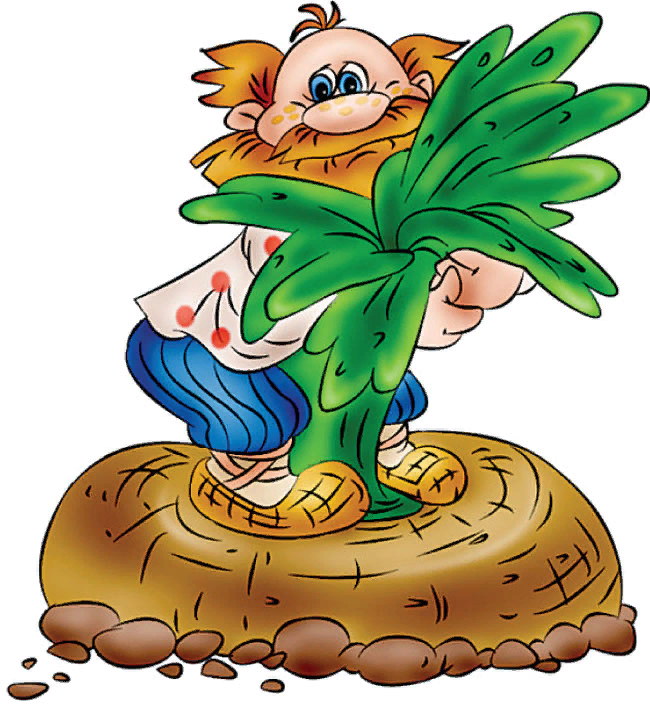 Ответ
Назовите сказки, написанные А.С. Пушкиным
Ответ: «Сказка о золотом петушке», «Сказка о рыбаке и рыбке», «Сказка о попе и работнике его Балде»
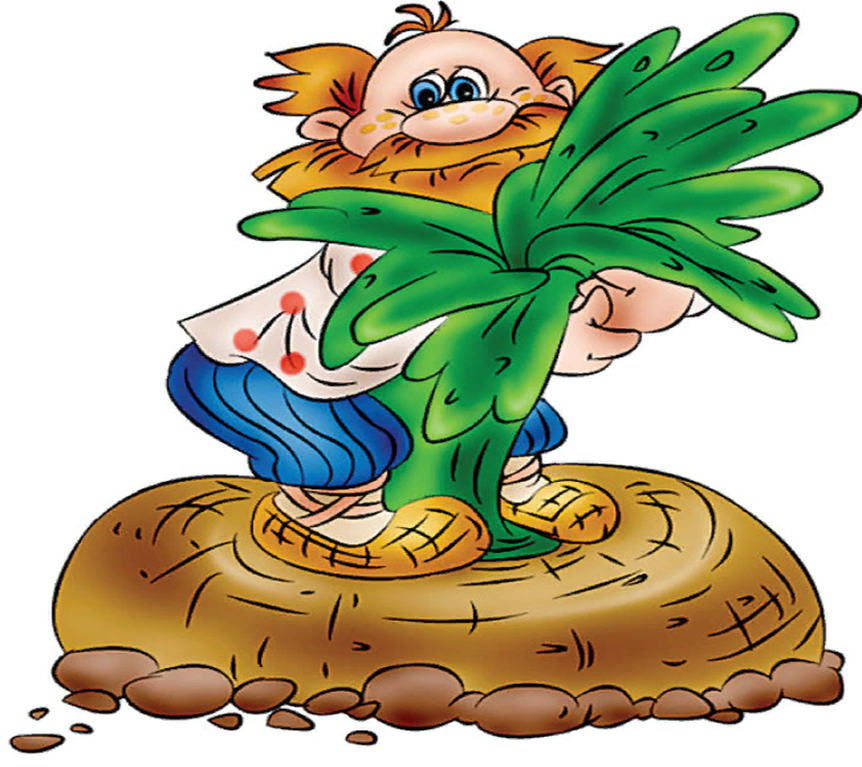 Назад
Какие традиционные герои русских сказок населяют волшебную пушкинскую страну Лукоморье?
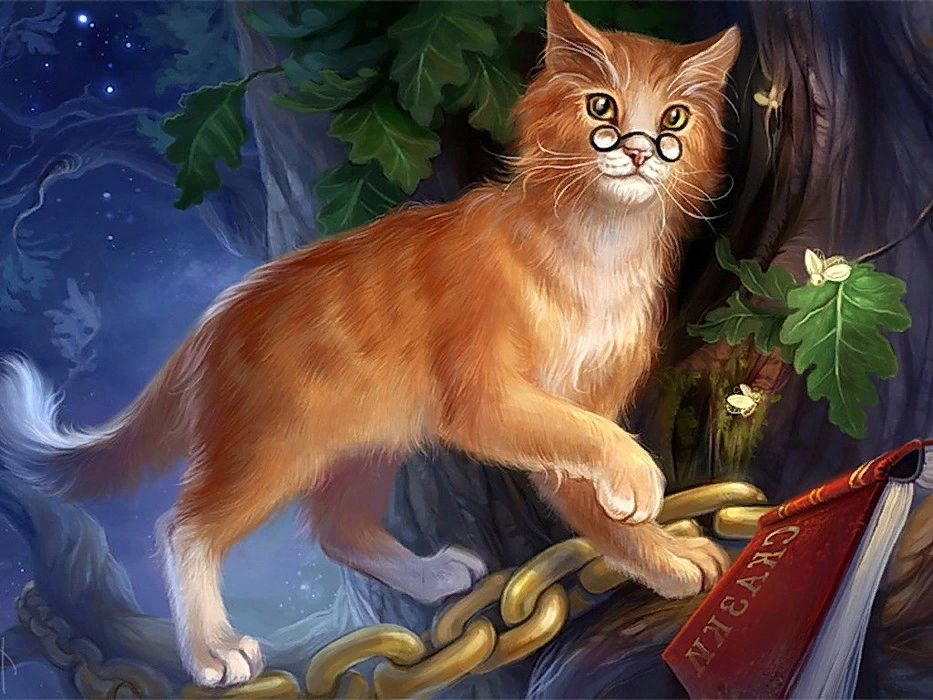 Ответ
Какие традиционные герои русских сказок населяют волшебную пушкинскую страну Лукоморье?
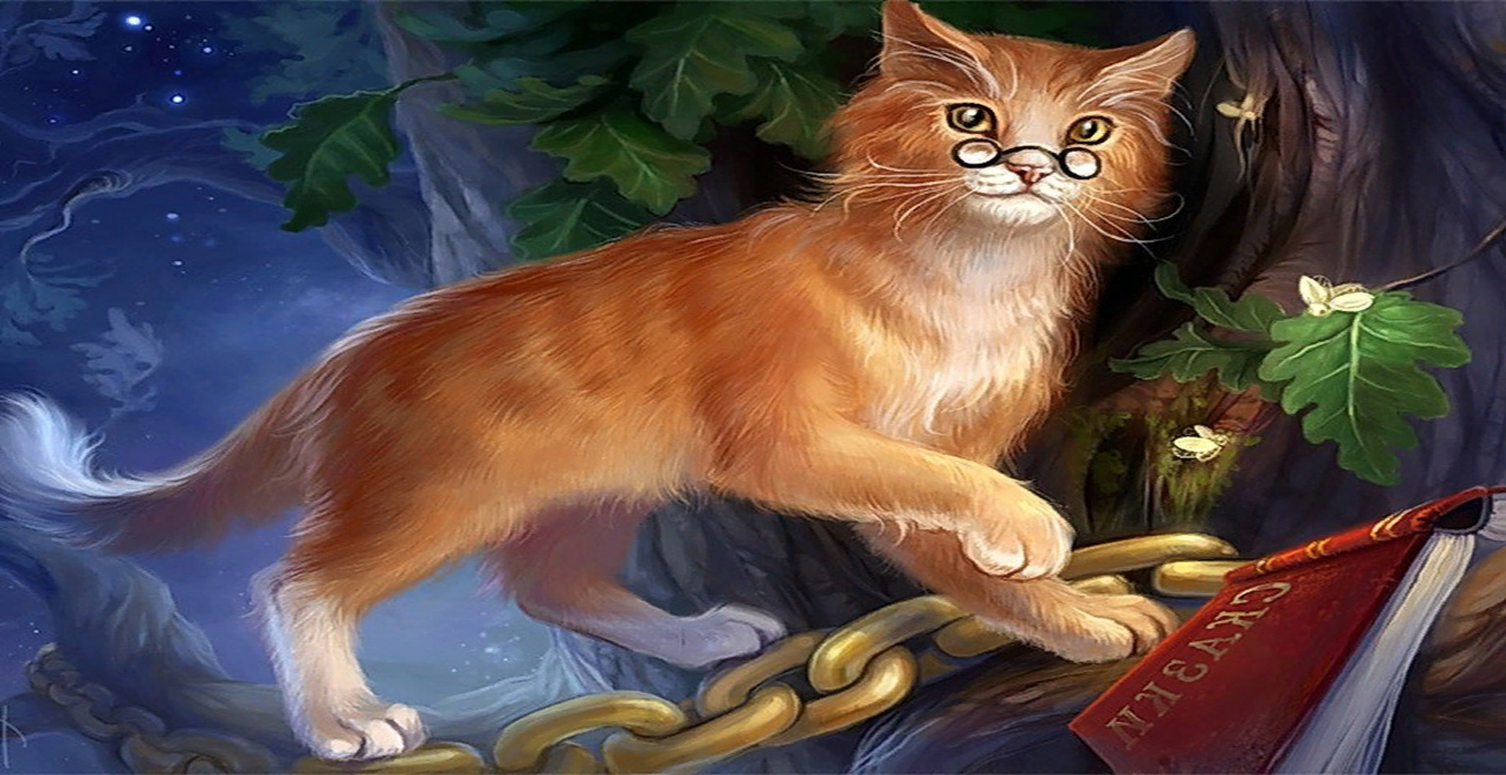 Ответ: Леший, Русалка, Баба Яга, Царь, Царевна, Волк, Кощей
Назад
Восстановите пары герой – предметБелка                       НеводБалда                       Лук и стрелыЦарица                    Золотые орешкиСтарик                      ЗеркальцеГвидон                     Веревка
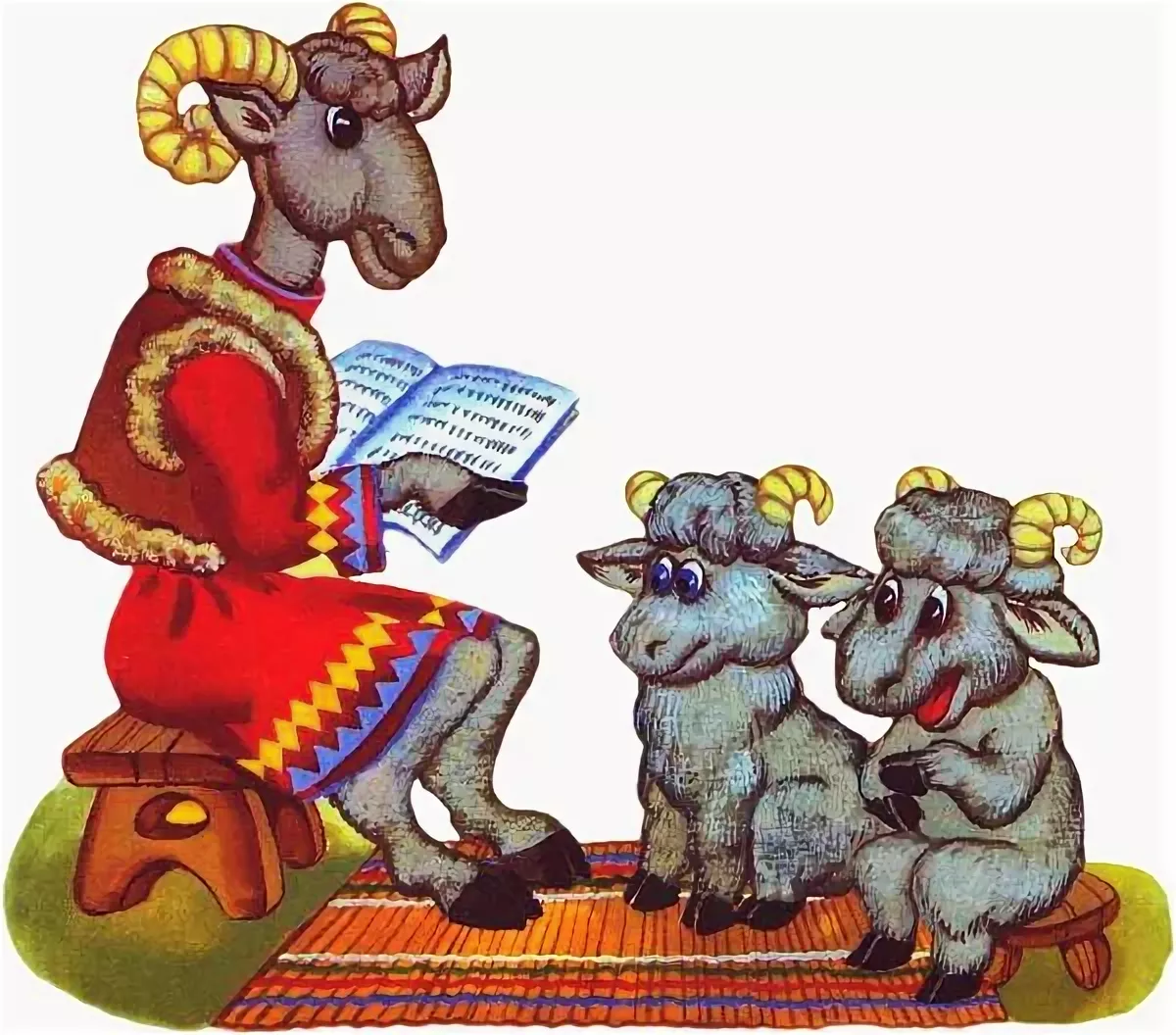 Ответ
Восстановите пары герой – предметБелка                       НеводБалда                       Лук и стрелыЦарица                    Золотые орешкиСтарик                      ЗеркальцеГвидон                     Веревка
Ответ:
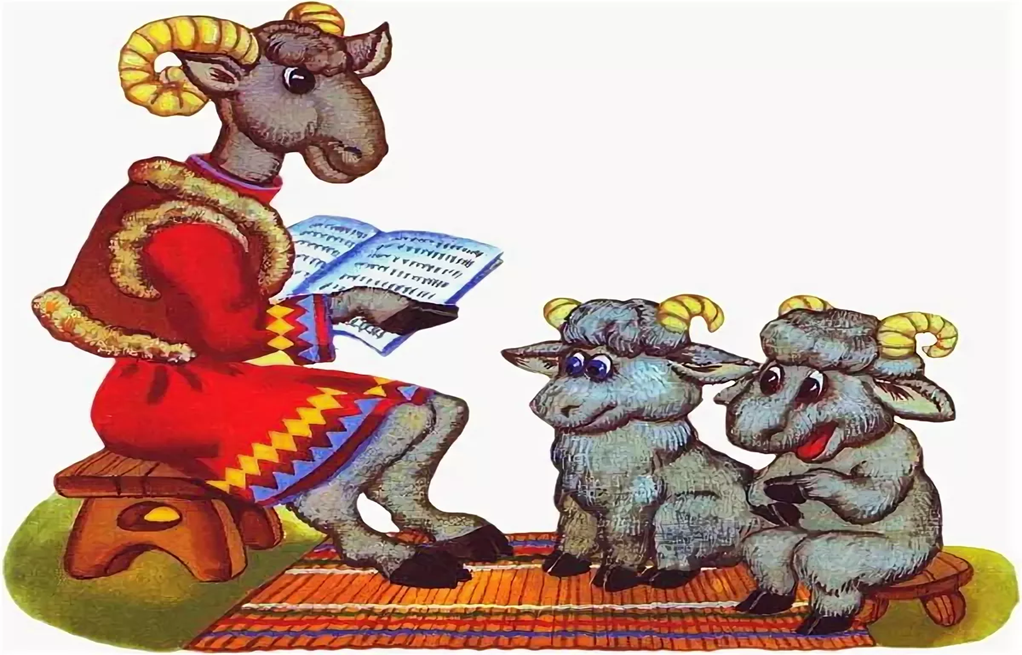 Назад
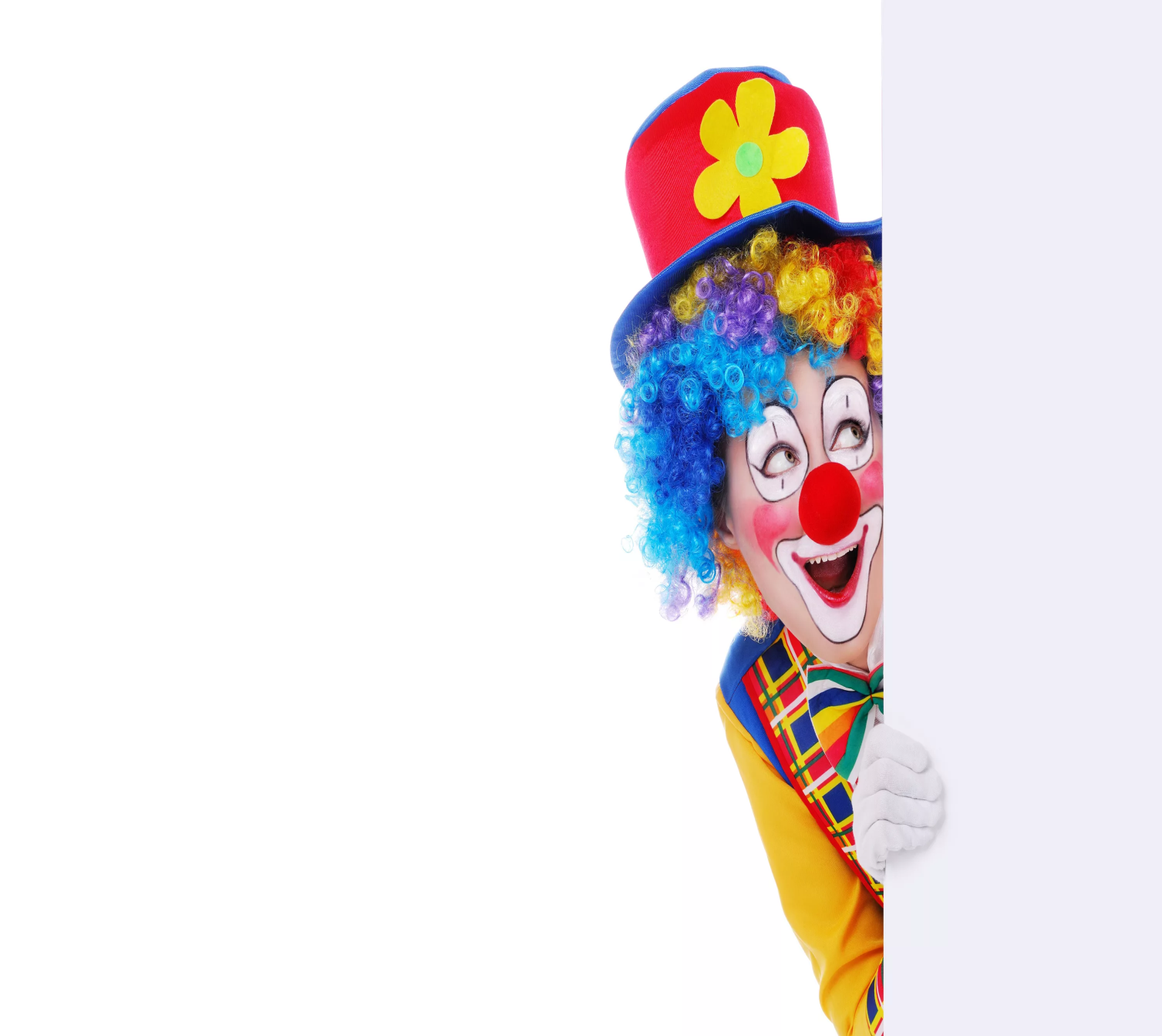 Наряд мой пестрый,
Колпак мой острый,
Мои шутки и смех
Веселят всех.
Ответ
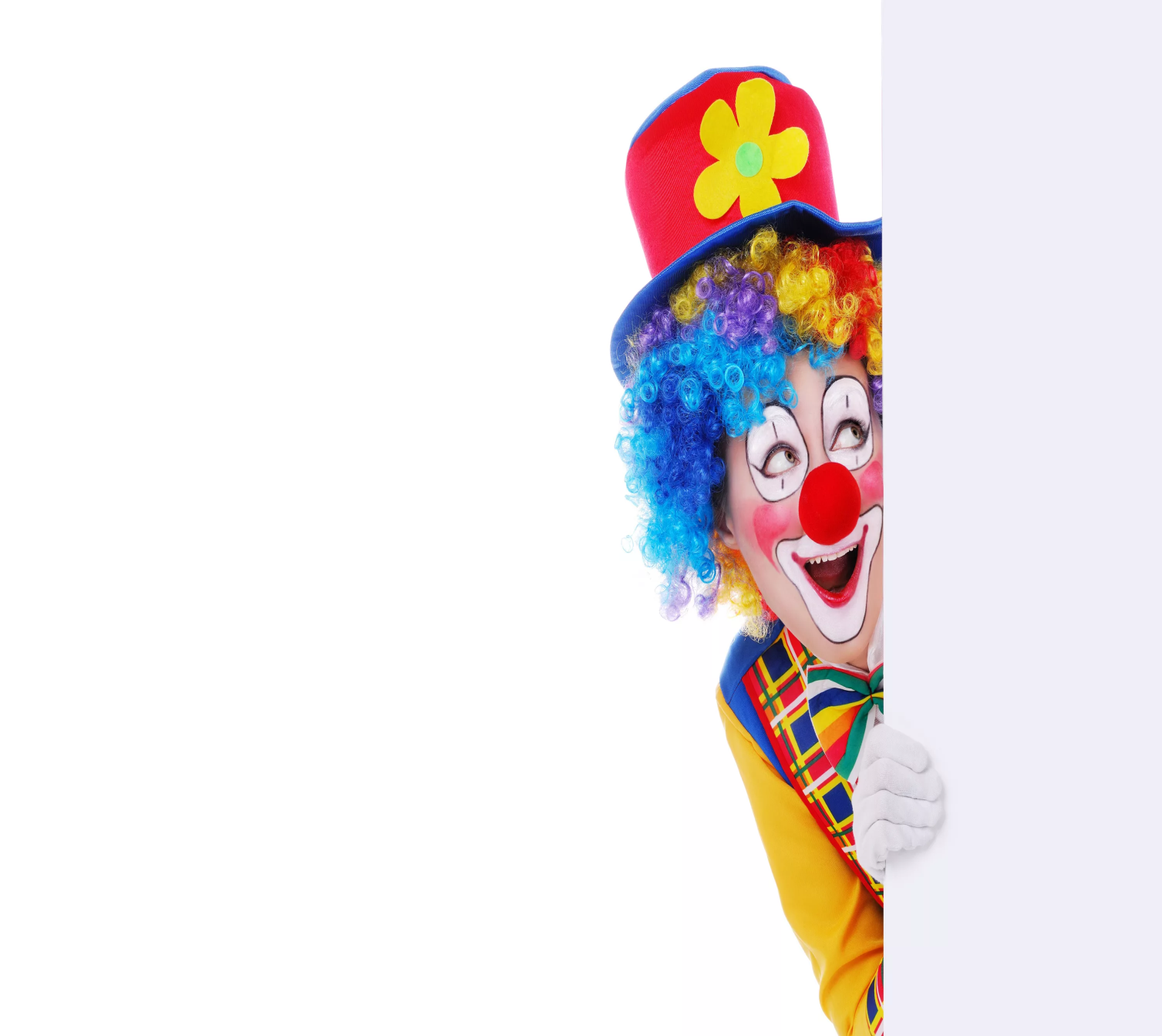 Наряд мой пестрый,
Колпак мой острый,
Мои шутки и смех
Веселят всех.
Ответ: Петрушка
Назад
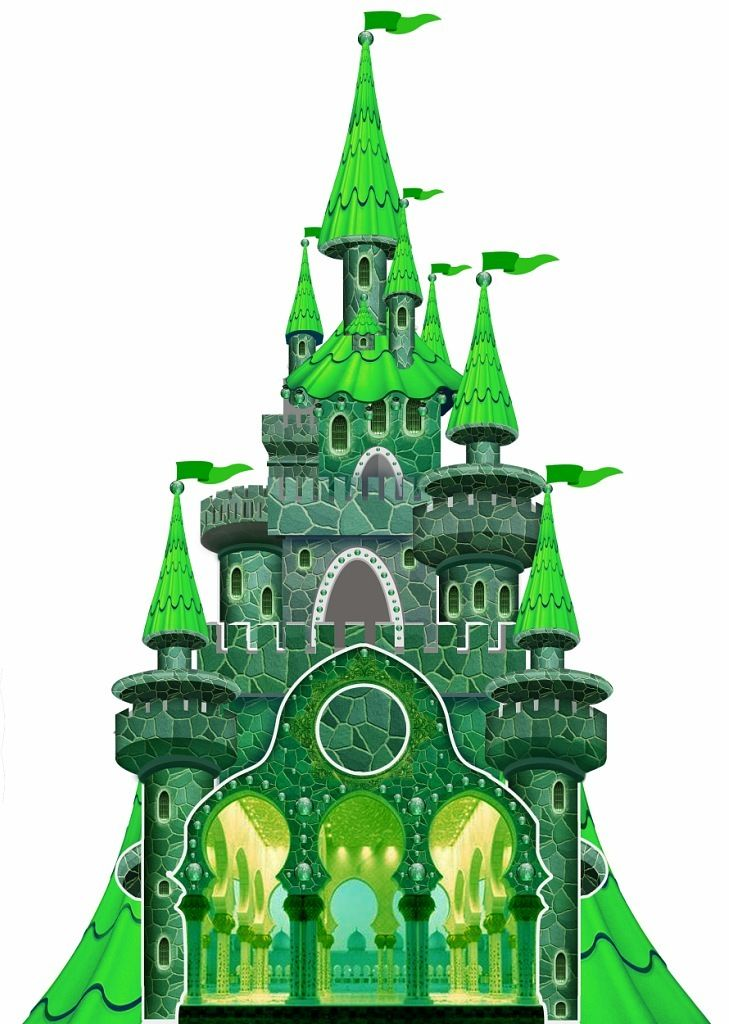 Мой вопрос совсем не трудный,
Он - про город Изумрудный.
Кто там был правитель славный?
Кто там был волшебник главный?
Ответ
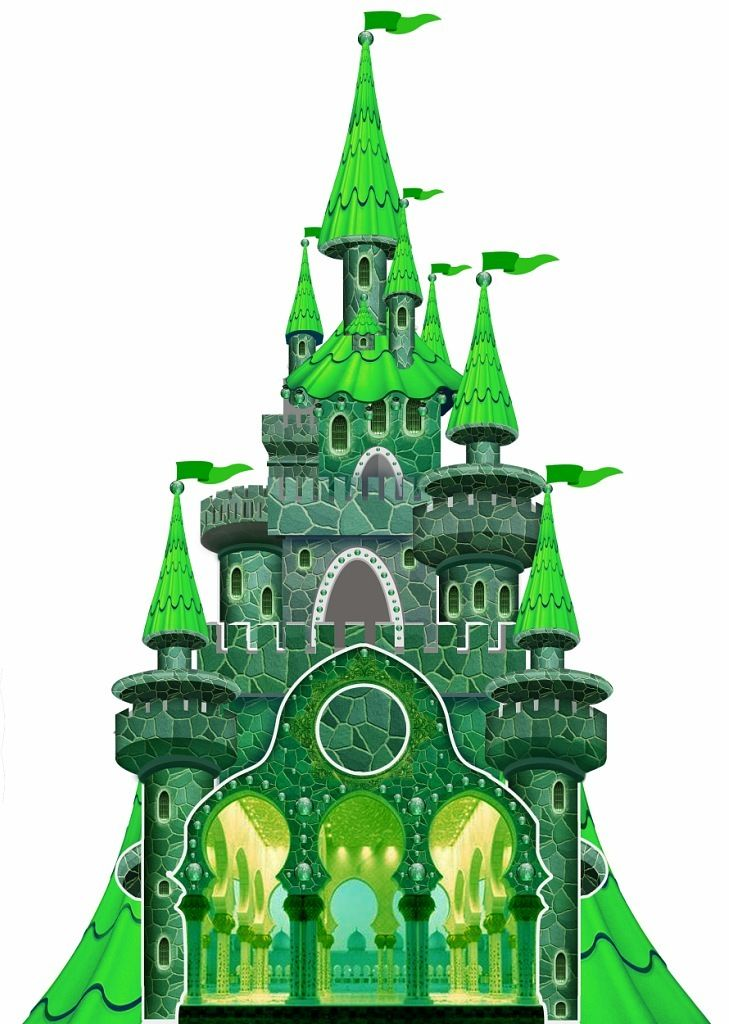 Мой вопрос совсем не трудный,
Он - про город Изумрудный.
Кто там был правитель славный?
Кто там был волшебник главный?
Ответ: Гудвин
Назад
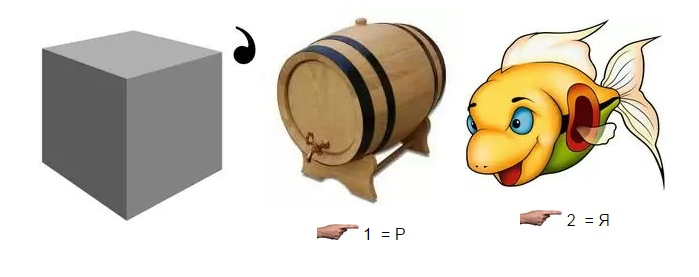 Ответ
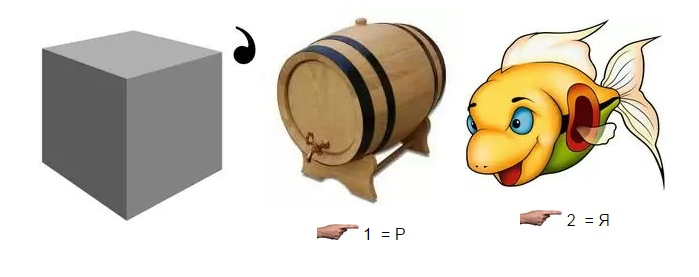 Ответ: «Курочка Ряба»
Назад
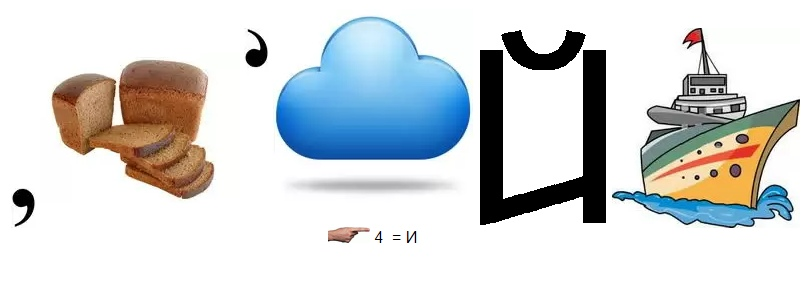 Ответ
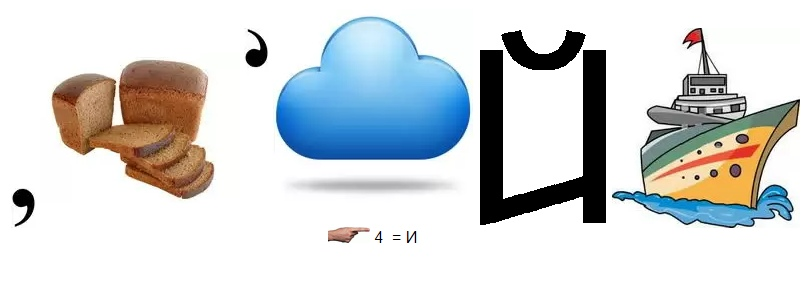 Ответ: «Летучий корабль»
Назад
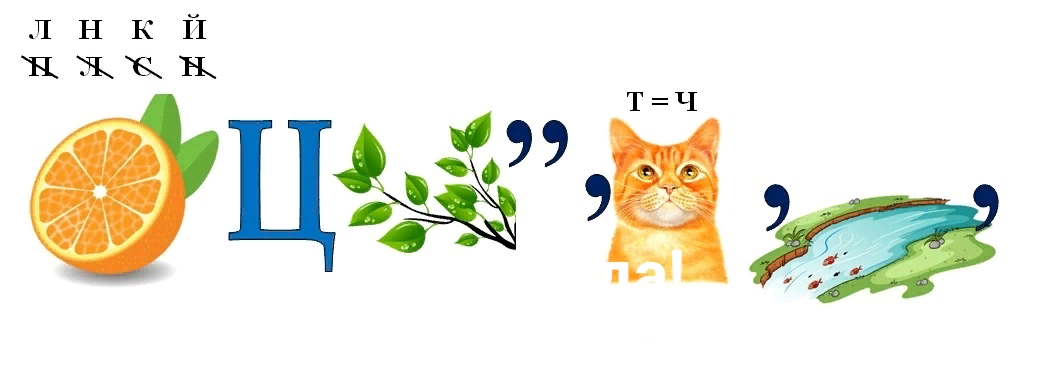 Ответ
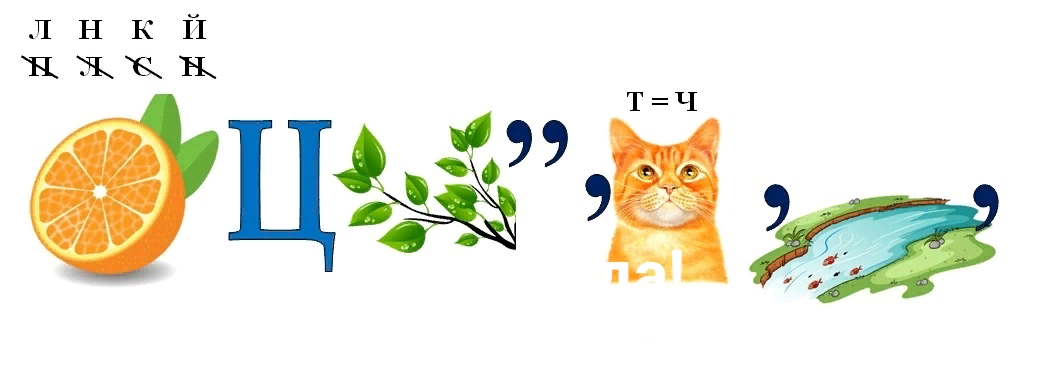 Ответ: «Аленький цветочек»
Назад
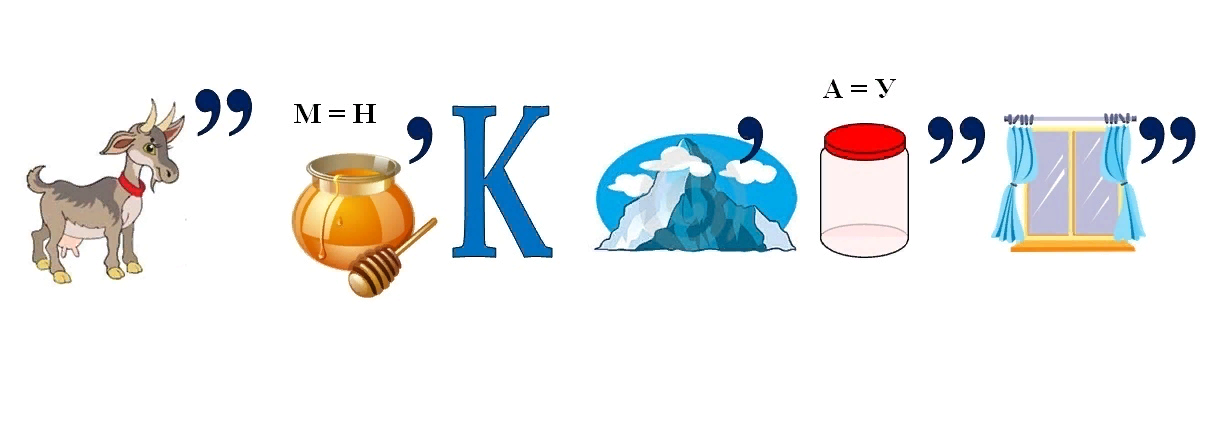 Ответ
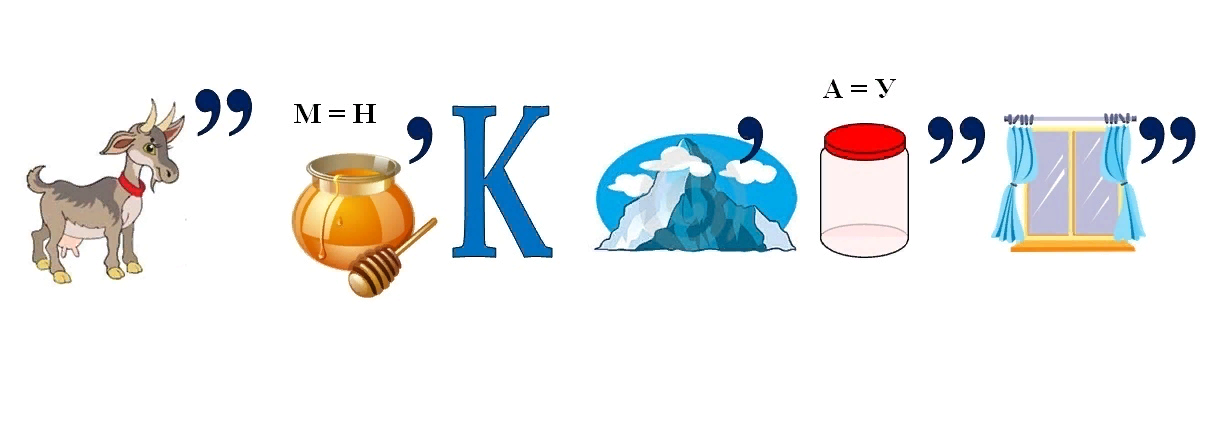 Ответ: «Конек Горбунок»
Назад
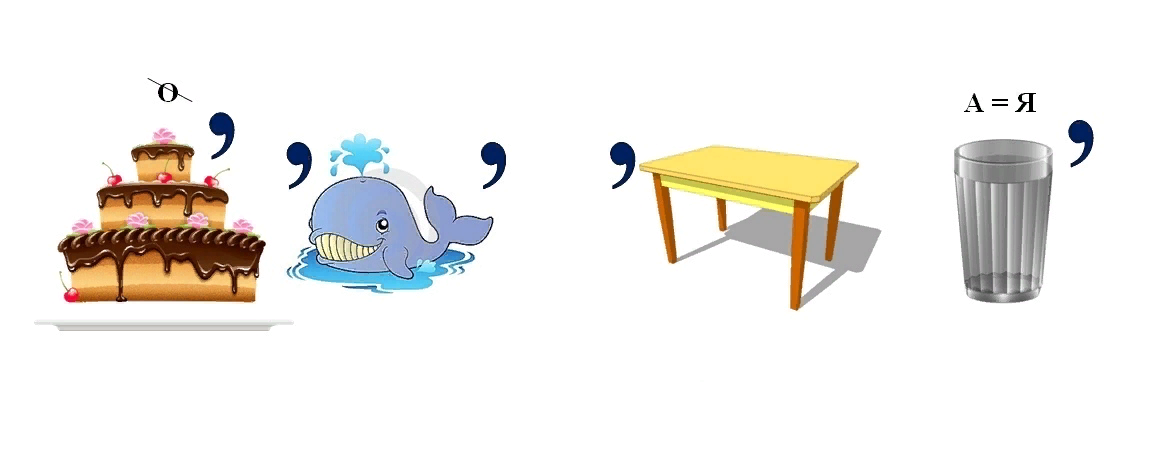 Ответ
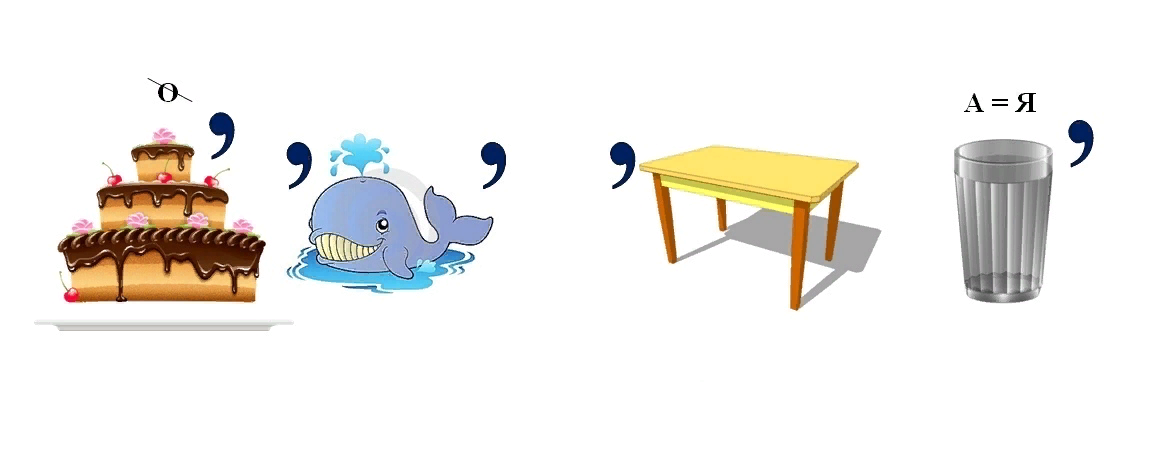 Ответ: «Три Толстяка»
Назад
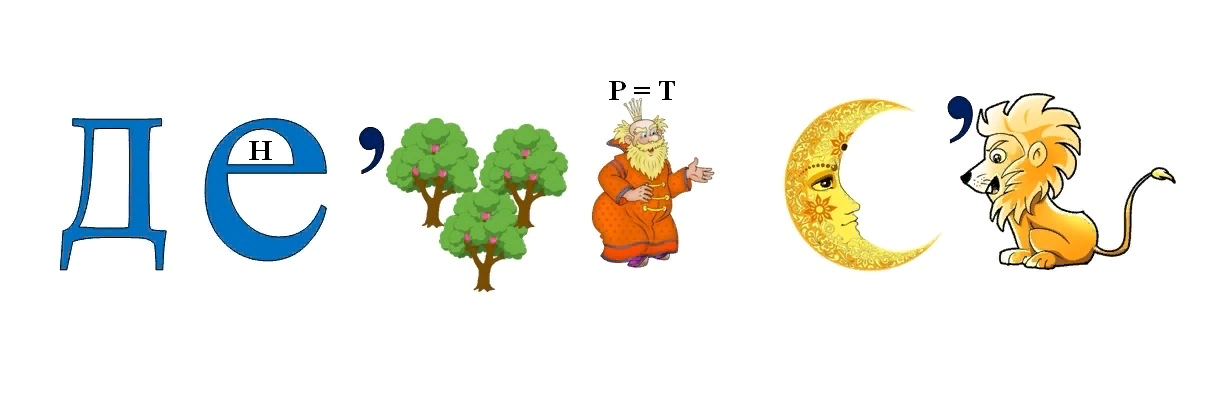 Ответ
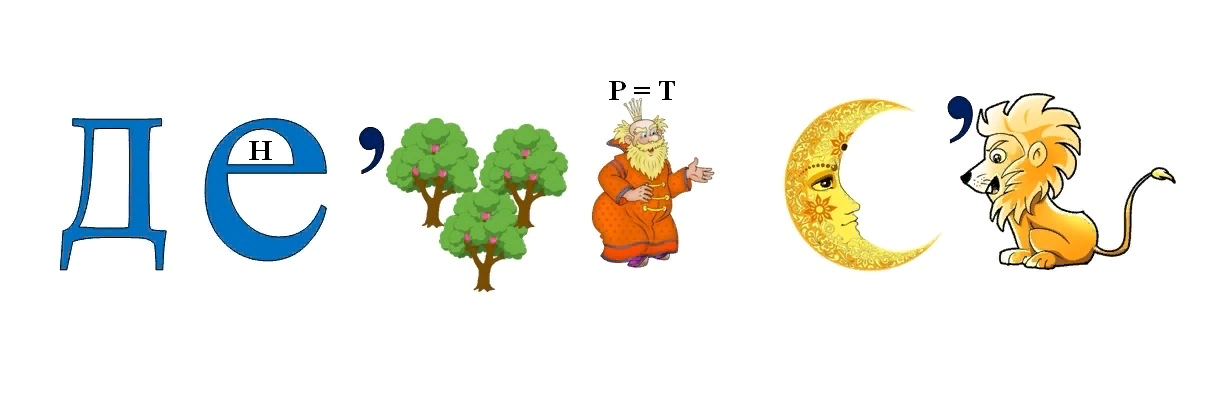 Ответ: «Двенадцать месяцев»
Назад
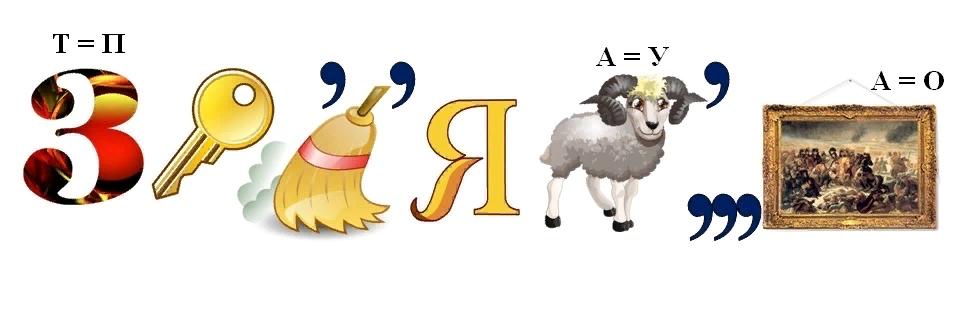 Ответ
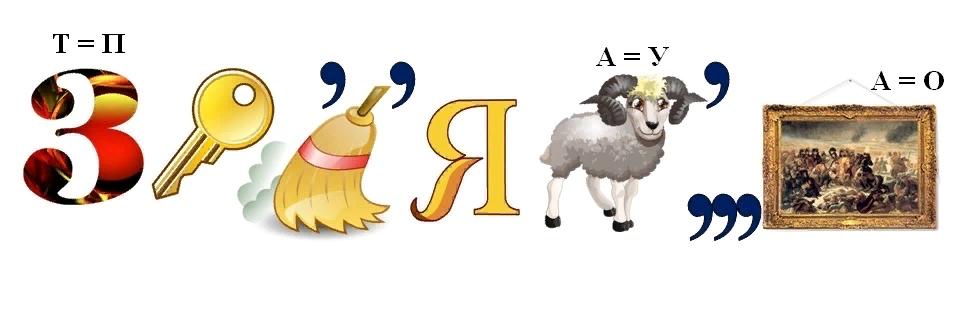 Ответ: «Приключения Буратино»
Назад
О ком говорится в следующих строчках: 
«…превратился в огромного льва. Кот так испугался, увидев перед собою льва, что сейчас же бросился на крышу»
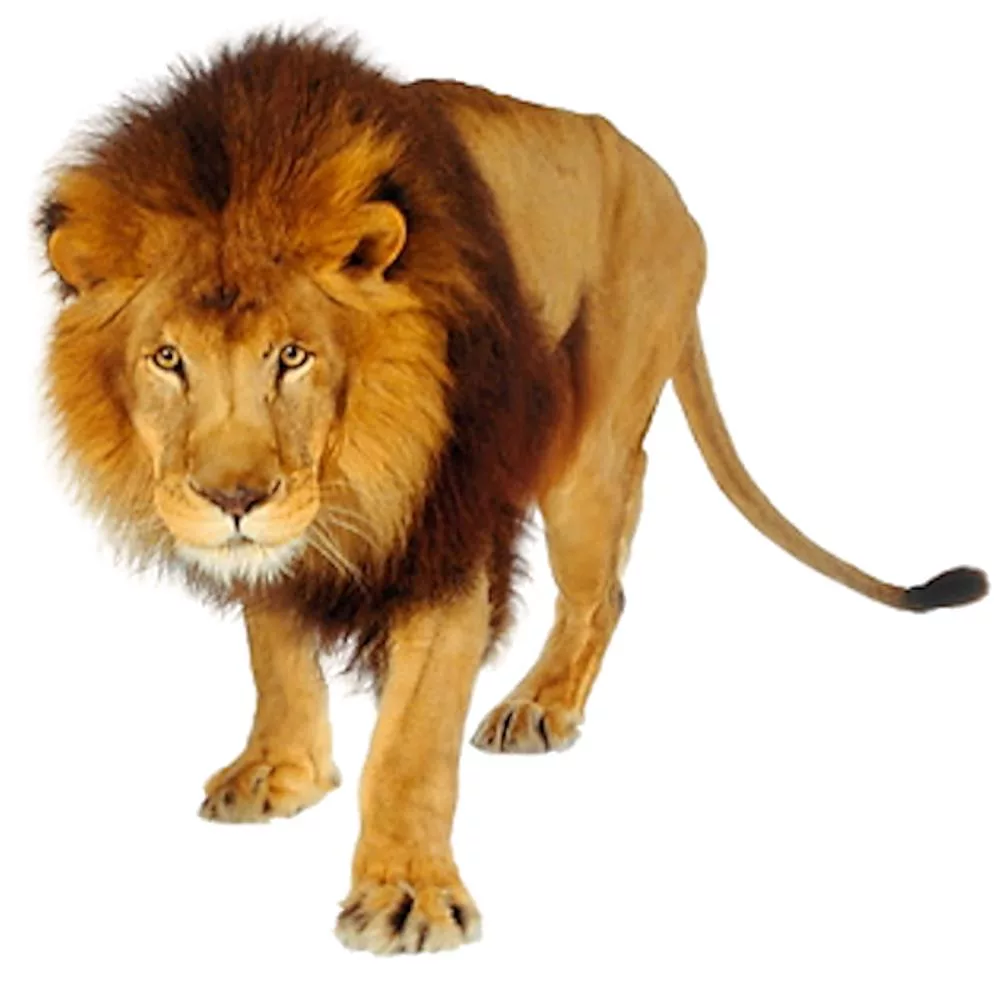 Ответ
О ком говорится в следующих строчках: 
«…превратился в огромного льва. Кот так испугался, увидев перед собою льва, что сейчас же бросился на крышу»
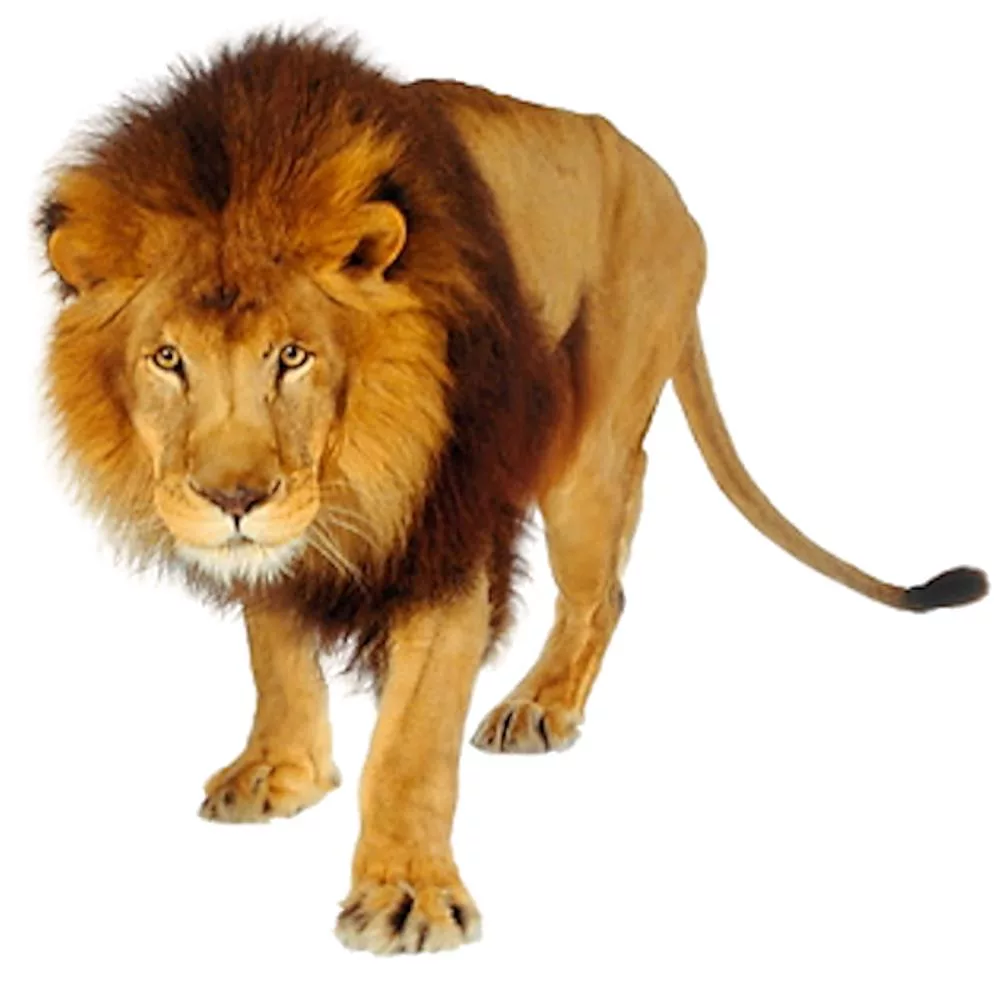 Ответ: О злом Людоеде. Ш.Перро «Кот в сапогах»
Назад
О ком говорится в следующих строчках: «Кай взглянул на нее. Как она была хороша! Лица умней и прелестней он не мог себе представить. Теперь она не казалась ему ледяною…»
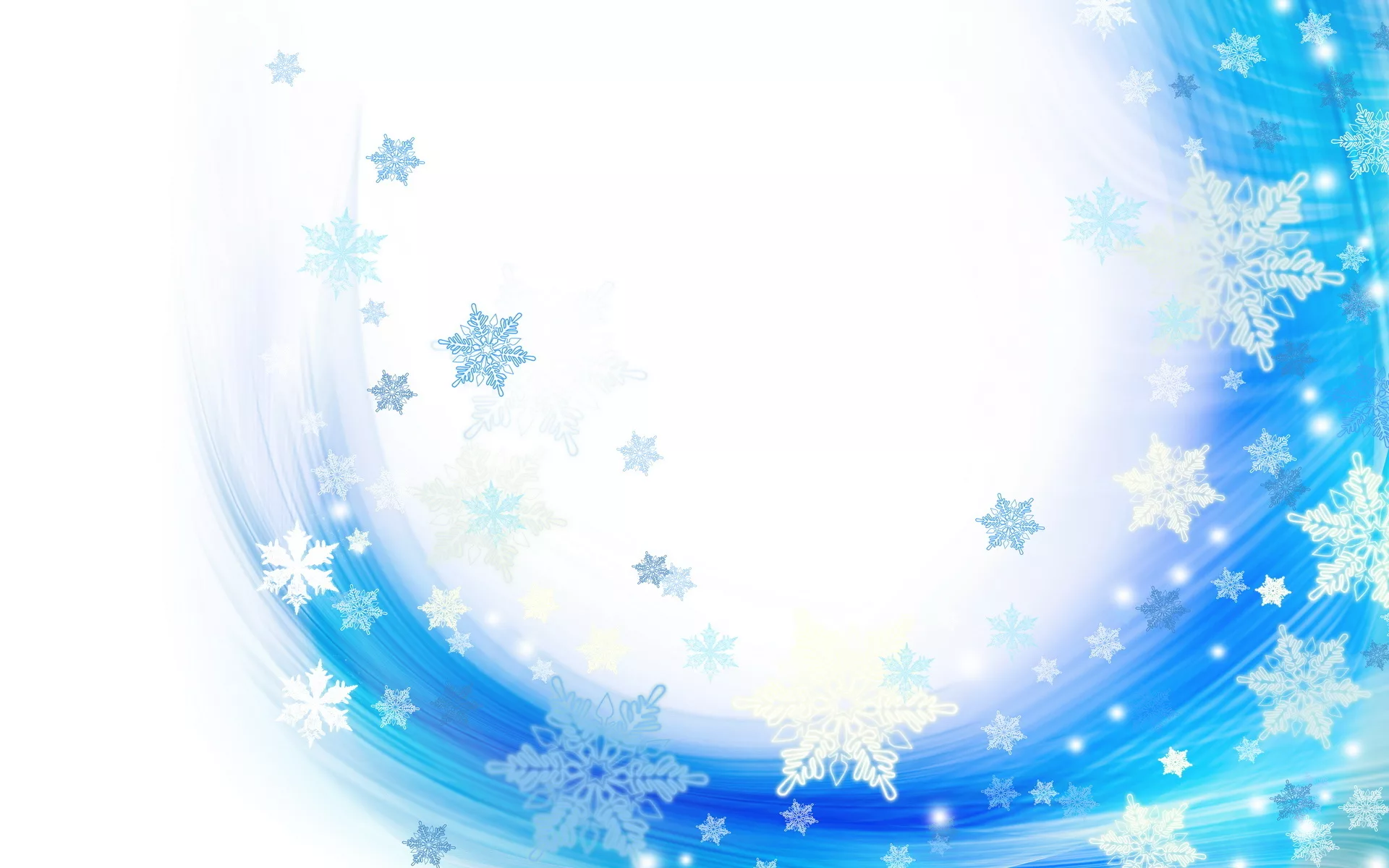 Ответ
О ком говорится в следующих строчках: «Кай взглянул на нее. Как она была хороша! Лица умней и прелестней он не мог себе представить. Теперь она не казалась ему ледяною…»
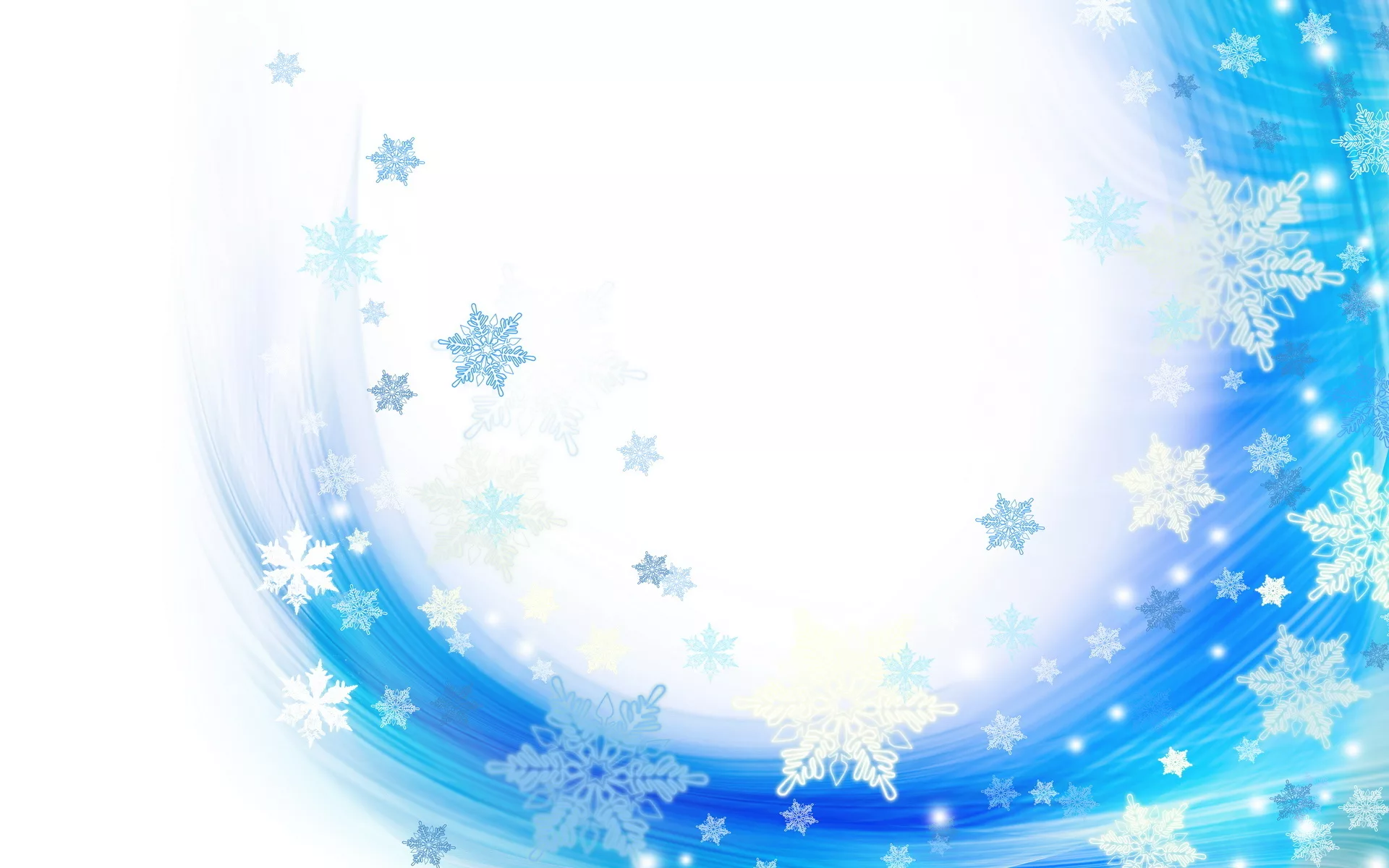 Ответ: О Снежной королеве. Г.Х.Андерсен. «Снежная королева»
Назад